Amherst County Architectural Survey
Final Project Presentation
23 June 2010
Amherst County High School
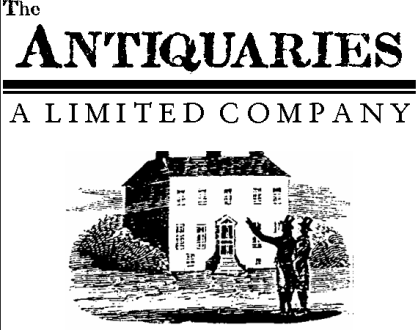 The Antiquaries, LC
&
Landmark  Preservation Associates
Taking Stockof Historic Resources
Every state works to compile an accurate and comprehensive database of historic resources
Virginia’s program has been underway for more than 40 years
More than 165,000 architectural and archaeological resources have been documented in Virginia
Not Just Landmarks…
Subjects of a survey are not just court houses, massive churches, and plantation houses
Survey also includes:
Vernacular architecture
Farm buildings and outbuildings
Cemeteries
Bridges
Commercial buildings
165,000 Sites…Really?
Survey files are generated by two primary activities:
Projects that must comply with Section 106 of the National Historic Preservation Act
Federal and state-funded projects
Transportation, Community Revitalization, Utilities
Projects performed under DHR’s Survey & Planning Cost Share Program
DHR’s Survey & PlanningCost Share Program
Highly competitive program
Locality splits cost 50/50 with DHR
DHR performs administrative functions:
Securing consultants
Paying bills
Monitoring the work
Ensuring delivery of the products
In this case, Sweet Briar College/ Tusculum Institute is performing some of these functions
Where Does the Data Go?
Survey files are stored in the DHR Archives in Richmond
Data is entered into DHR’s DSS (Data Sharing System) for use in Richmond or remotely by Internet
Copies of the Survey Report are kept by the locality and by DHR in Richmond
GIS data are shared with the locality for use in community planning activities
Survey files are also being provided to the Amherst Museum
ExistingResources
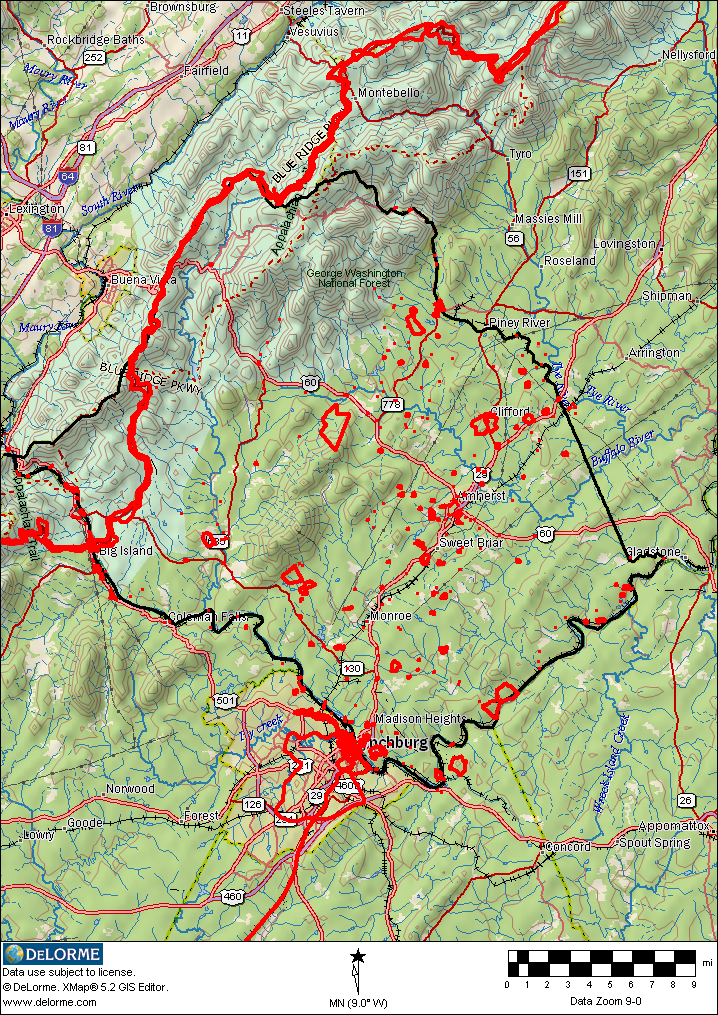 As of November, just over 300 architectural resources had been recorded in Amherst County
What is in a Survey File?
Reconnaissance Level Survey
Exterior photographs
Basic architectural description
Site plan of property
Map showing property location
Intensive Level Survey
Exterior and interior photographs
Detailed architectural description
Basic historical information
Site plan of property
Map showing property location
Amherst Survey Goals
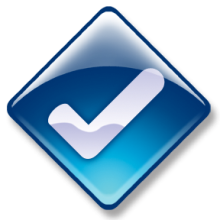 Surveyors will drive every public road
At least 275 new properties surveyed at reconnaissance level (292 were actually surveyed)
Development of spatial data for use by DHR and locality
Development of final survey report
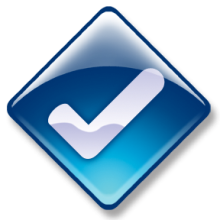 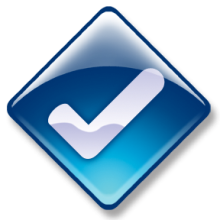 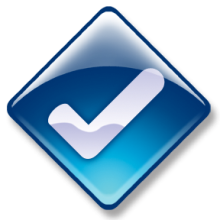 SurveyorTerritories
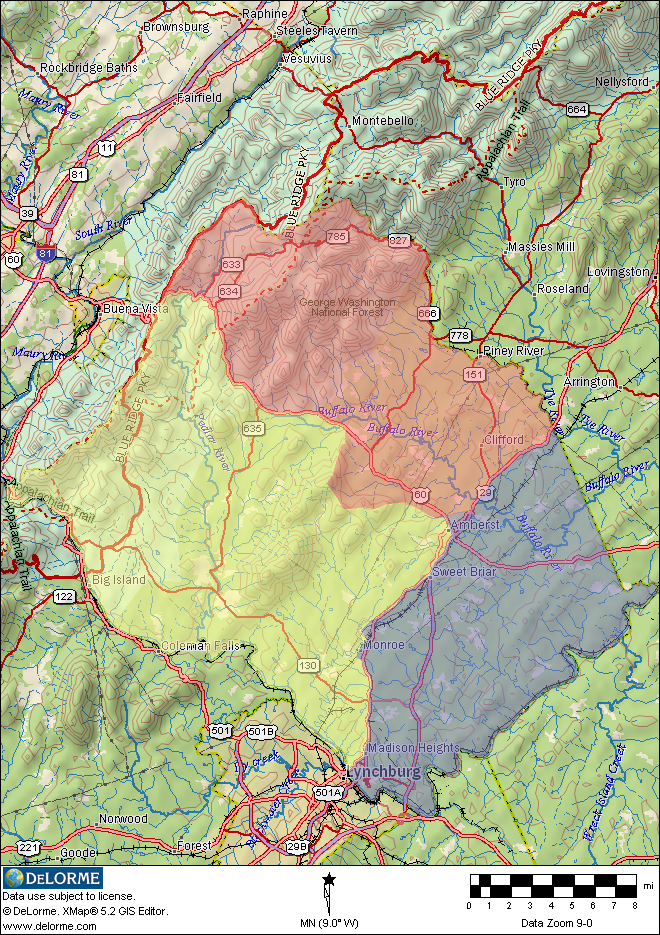 Pink: Sandi Esposito
Blue: Jesse Adams-Doolittle
Yellow: Scott Smith
Potential Rural Historic Districts
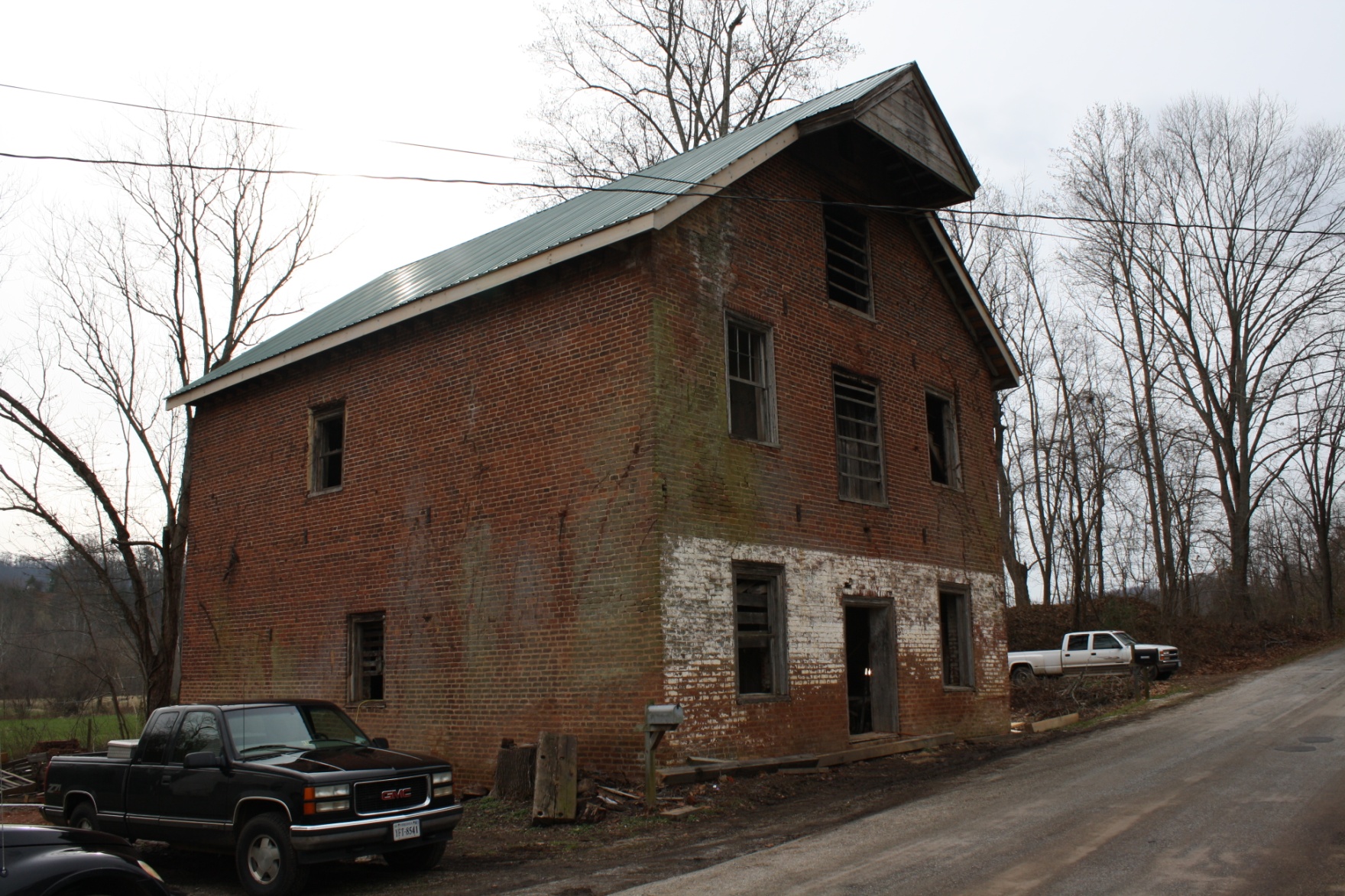 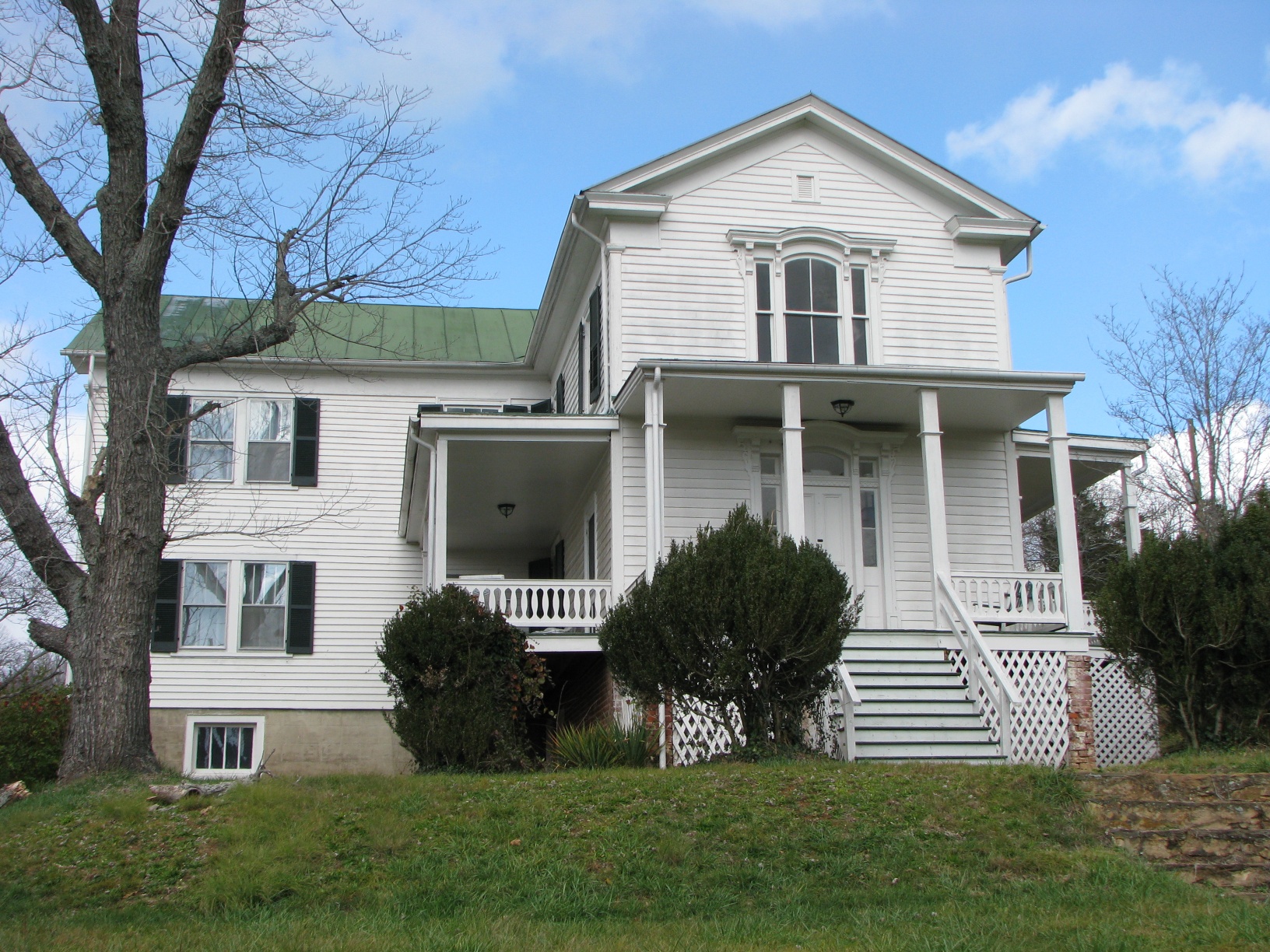 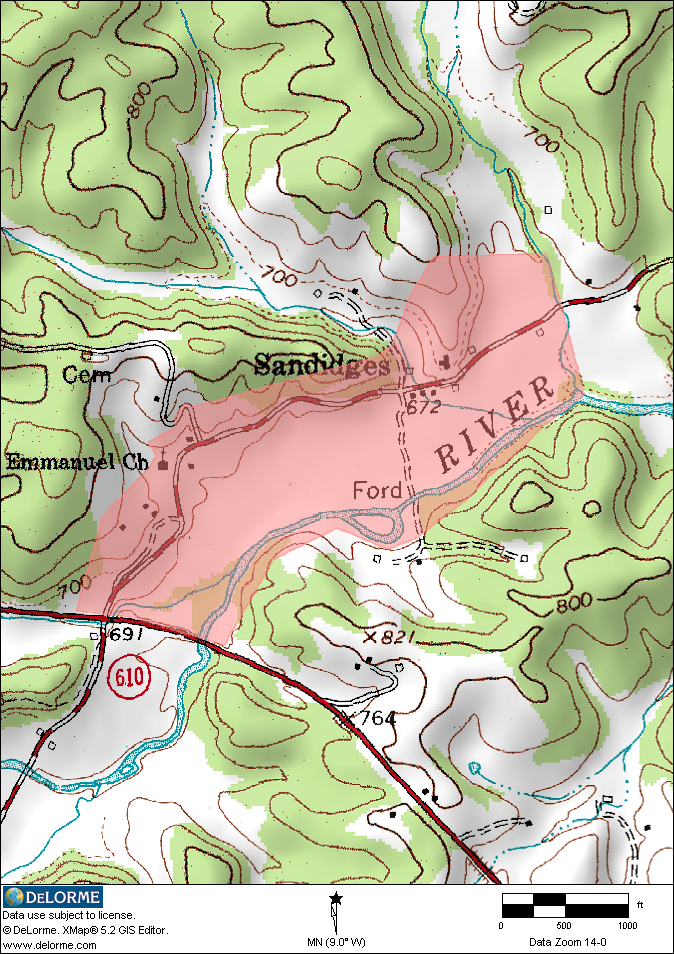 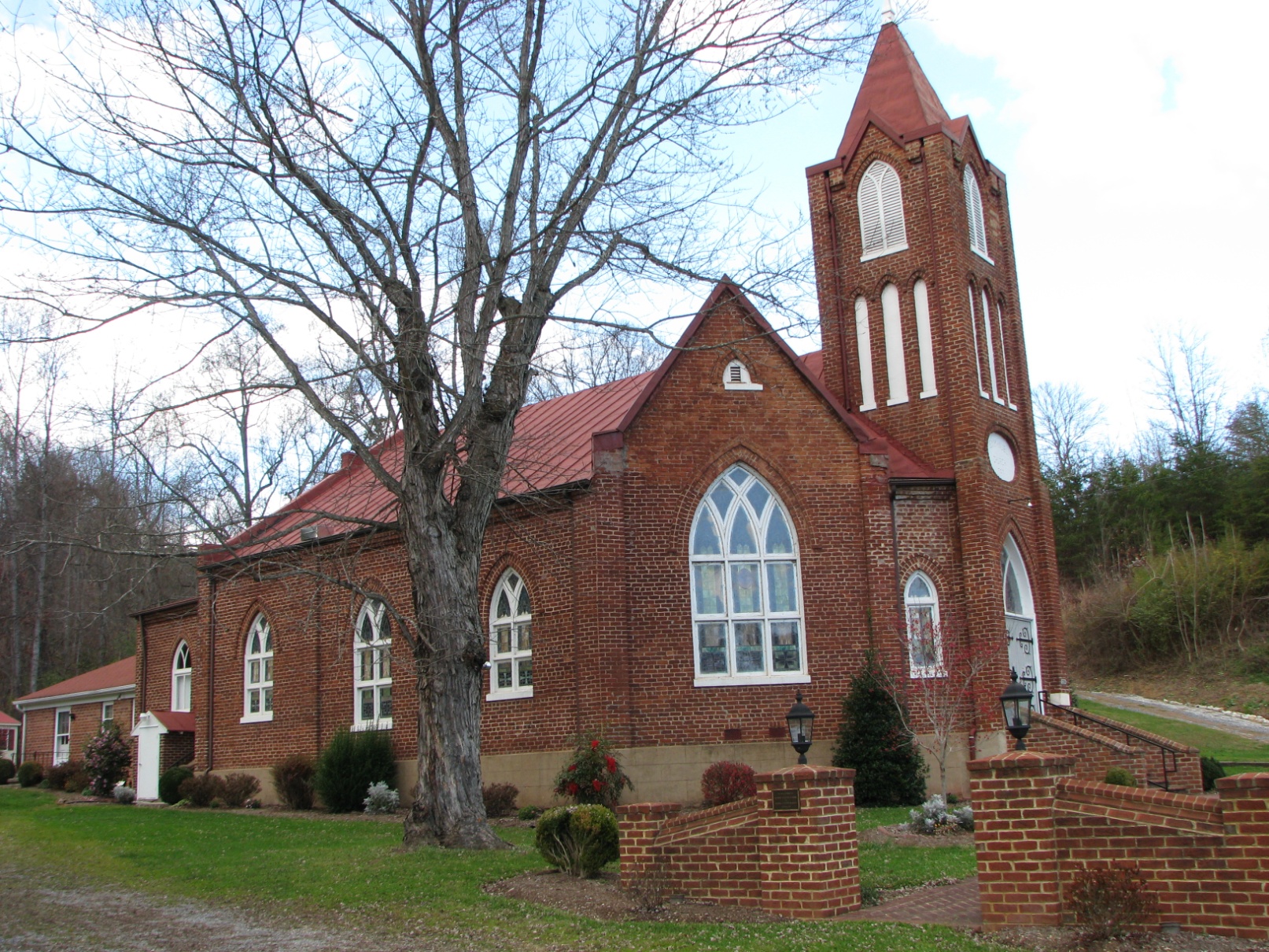 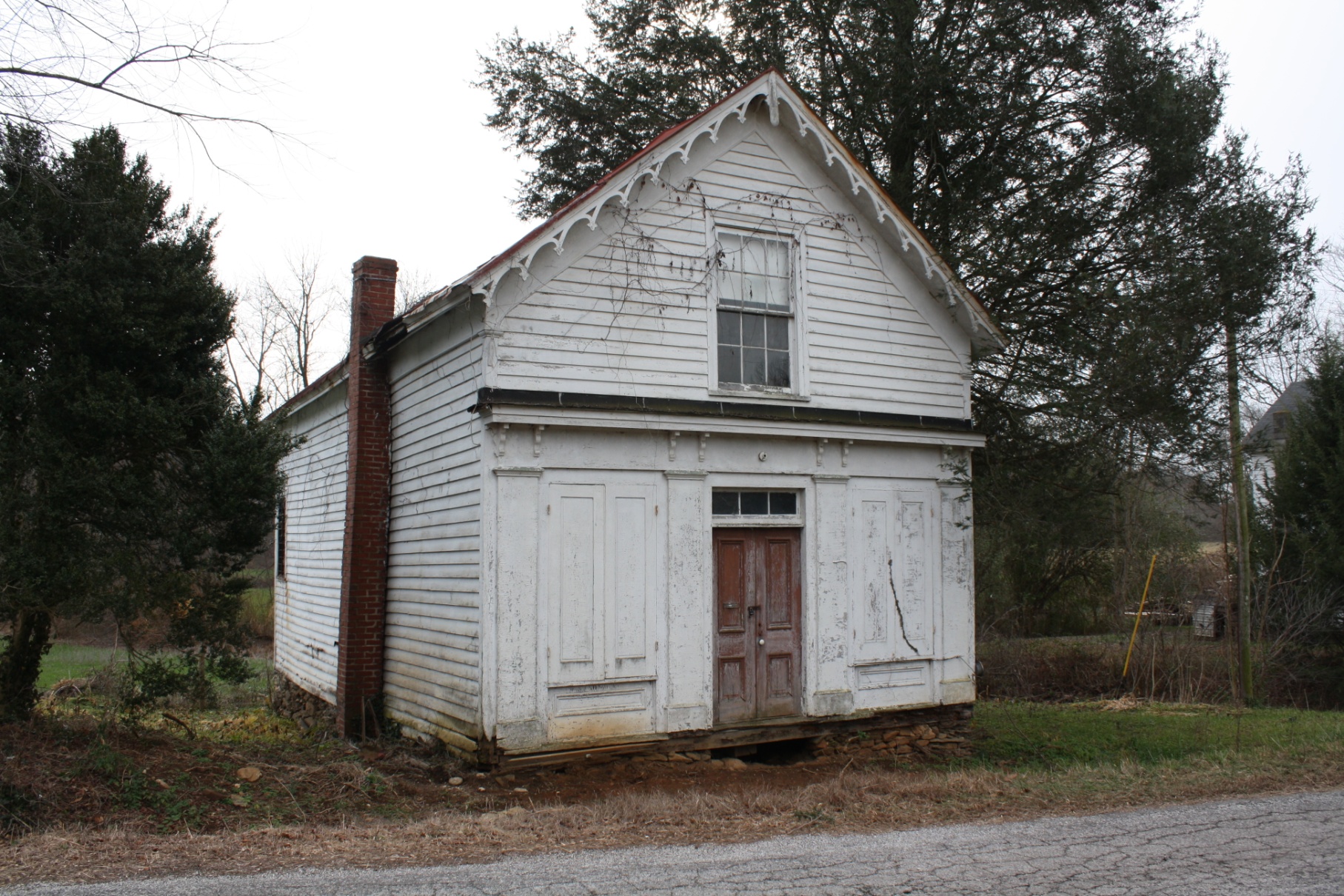 Sandidges Rural Historic District, Sandidges Road
Potential Rural Historic Districts
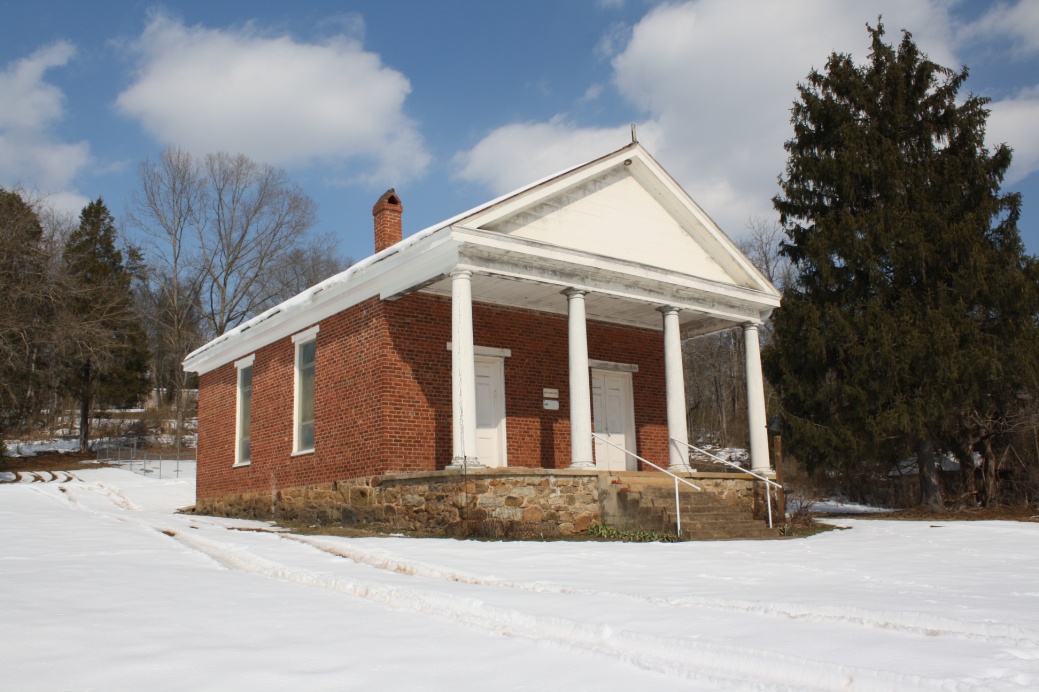 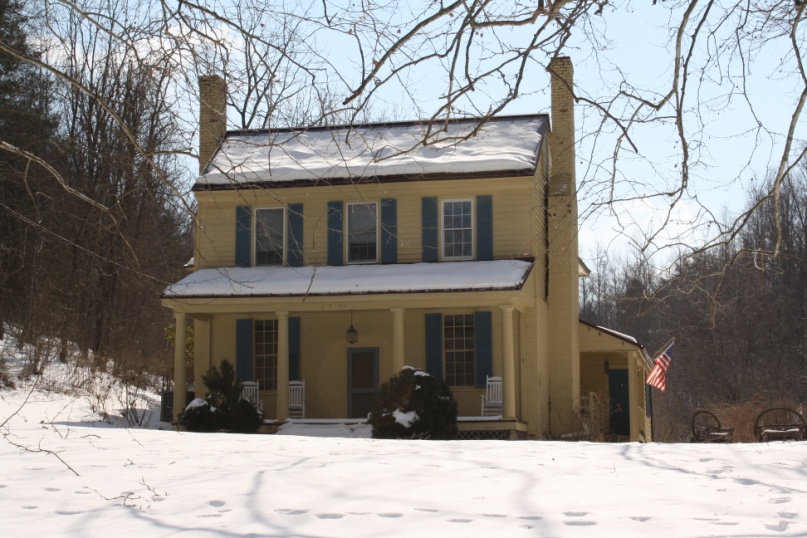 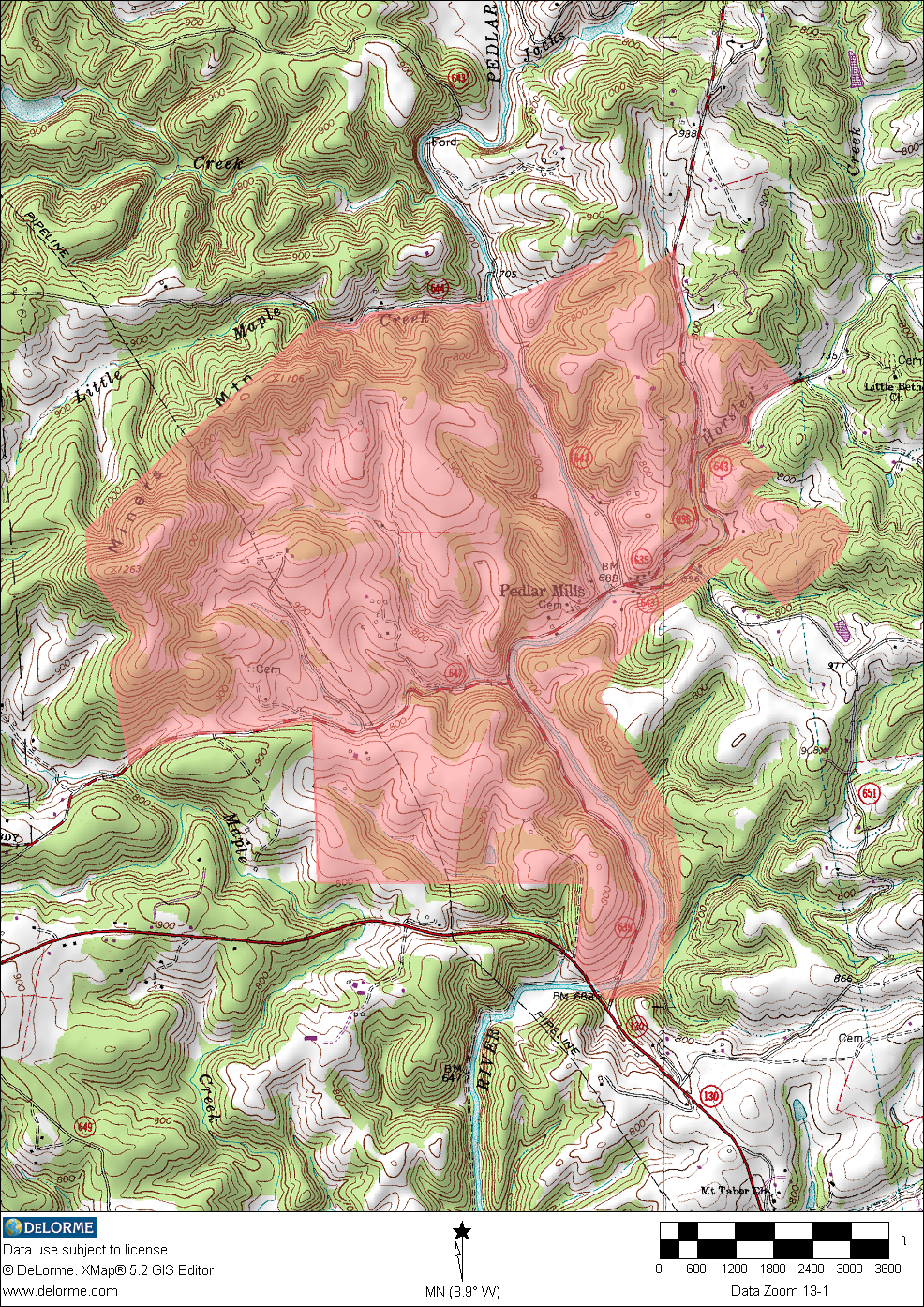 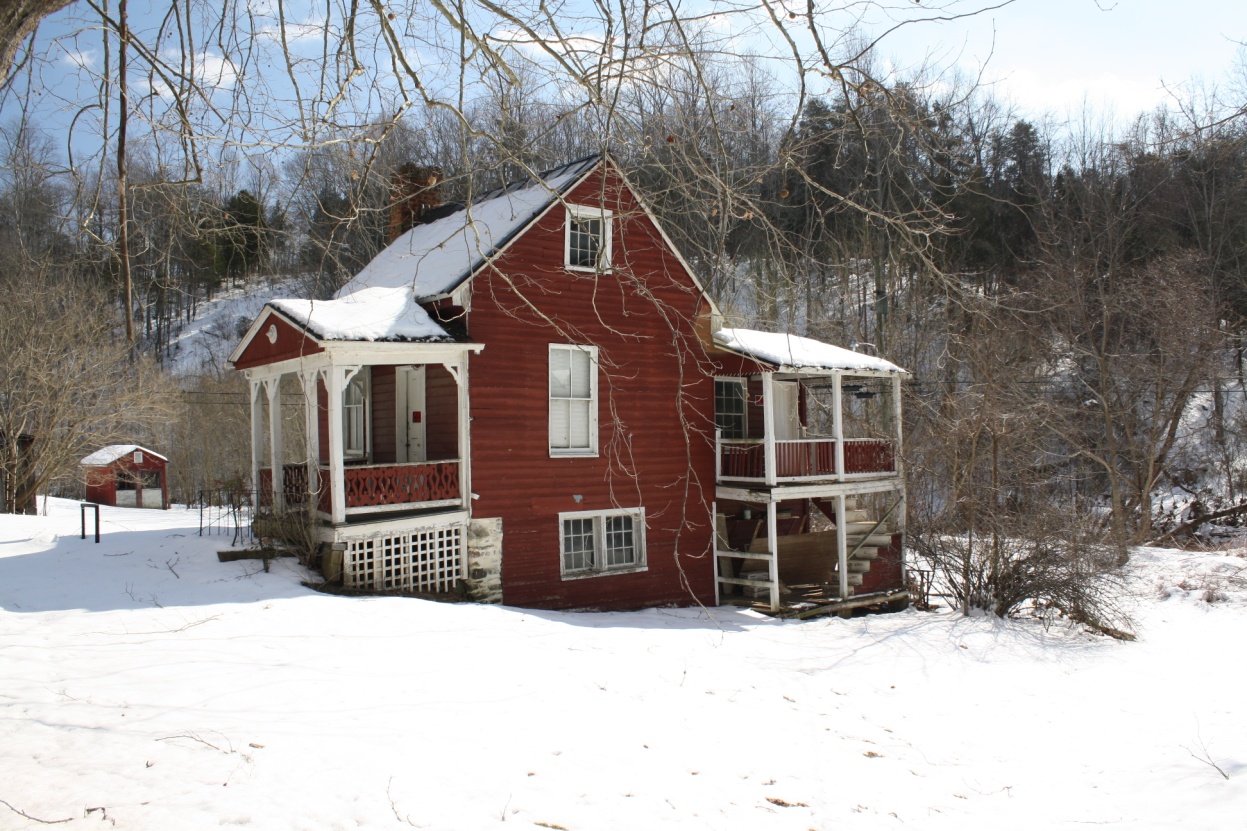 Pedlar Mills Rural Historic District, Buffalo Springs Turnpike & Wagon Trail Road
Finds- Houses
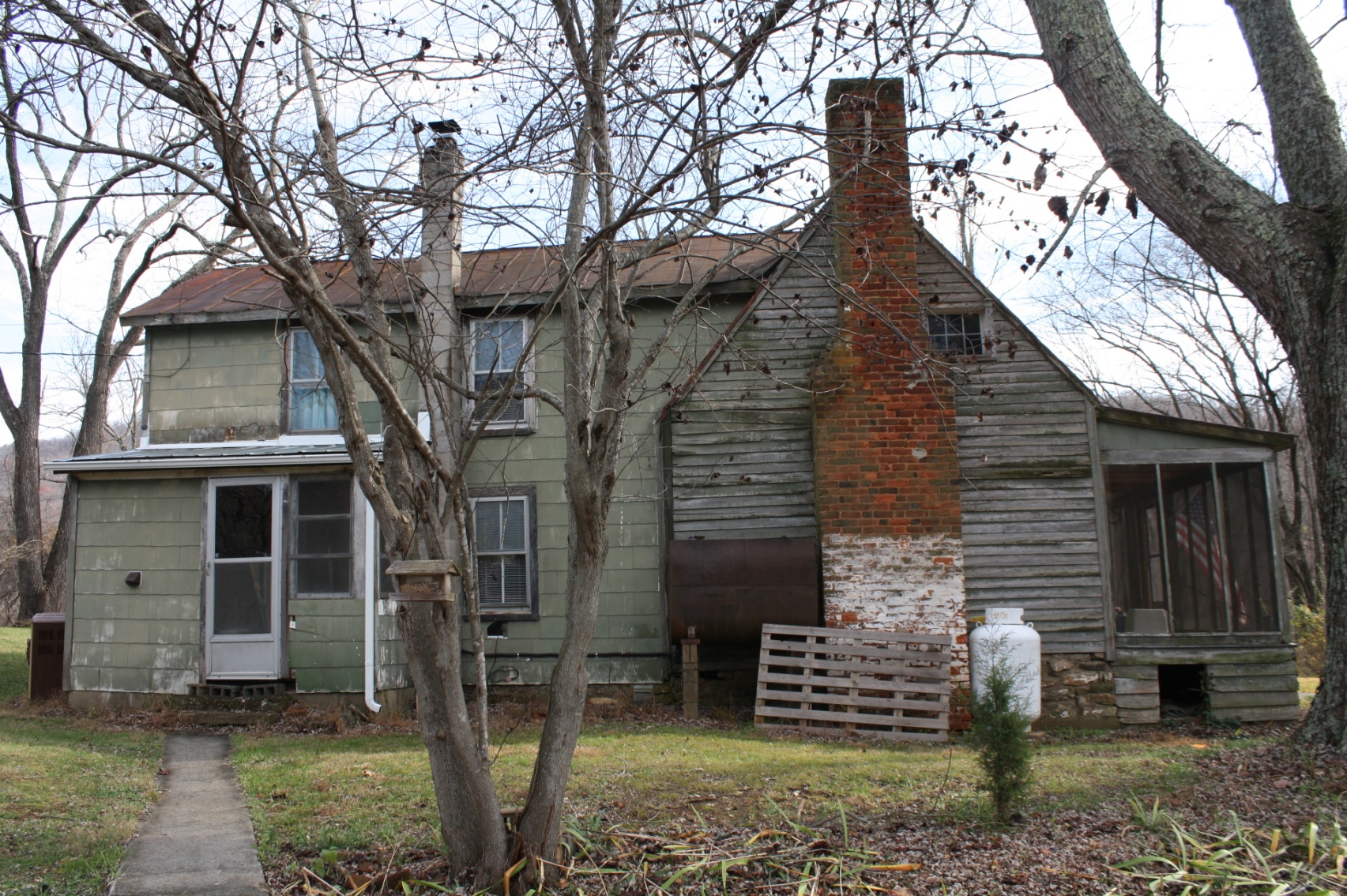 005-5082: Brookside Farm, Matohe Road (Hicks’ Store)
Finds- Houses
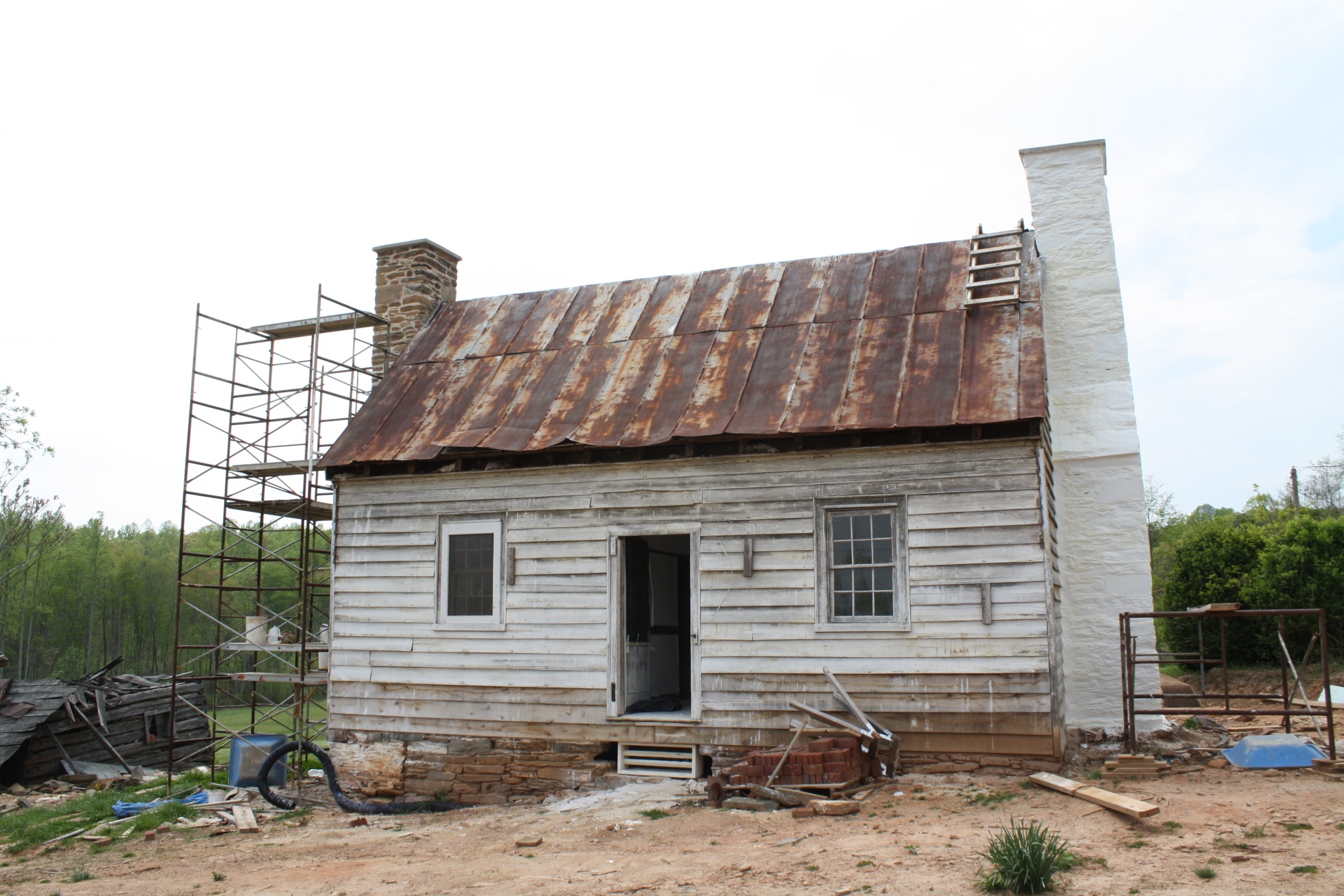 005-5318: House, 719 Ebenezer Road
Finds- Houses
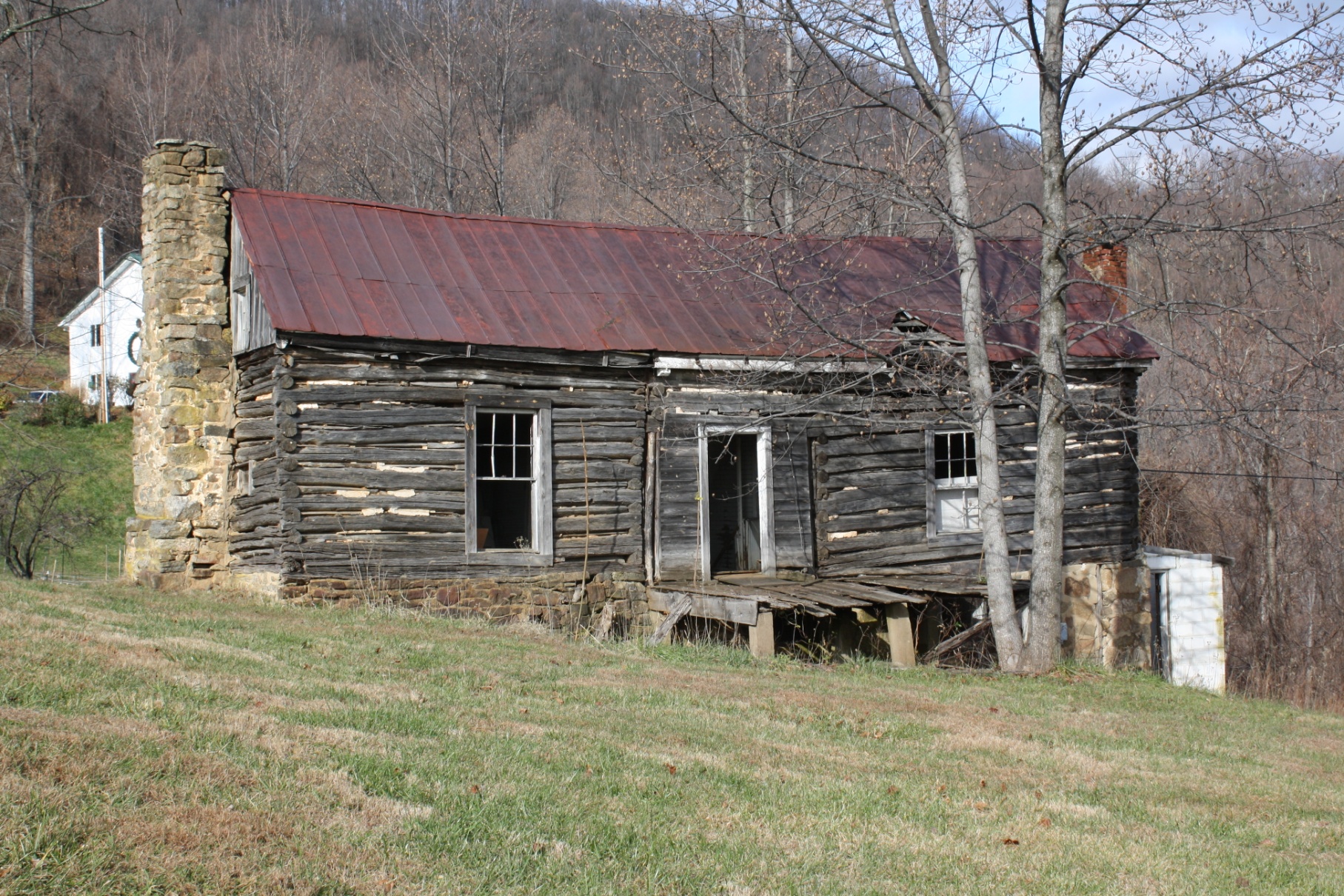 005-5104: Burley Cabin, Mistover Drive (Tobacco Row Mountain)
Finds- Houses
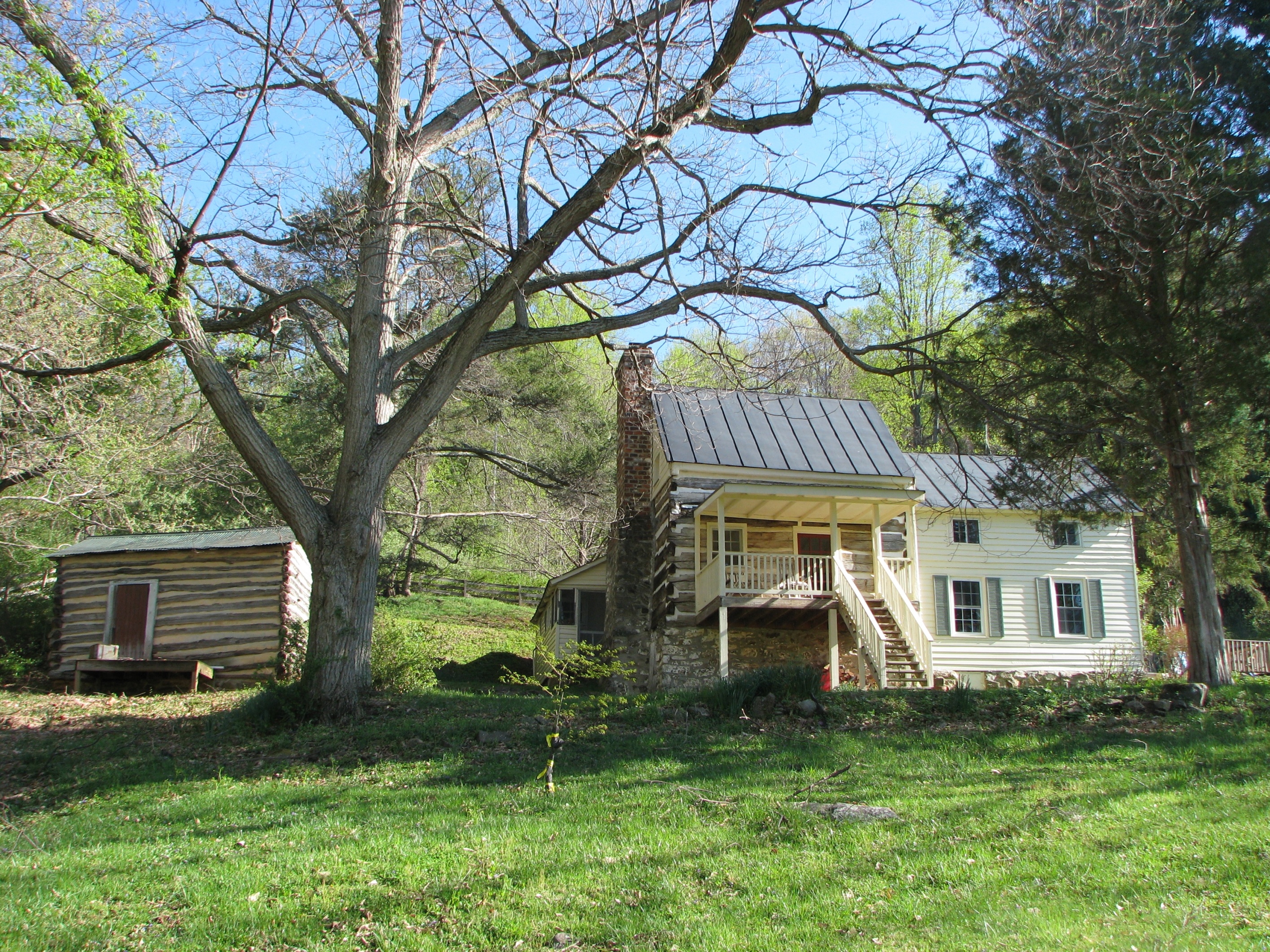 005-5281: House, 871 Mount Horeb Road
Finds- Houses
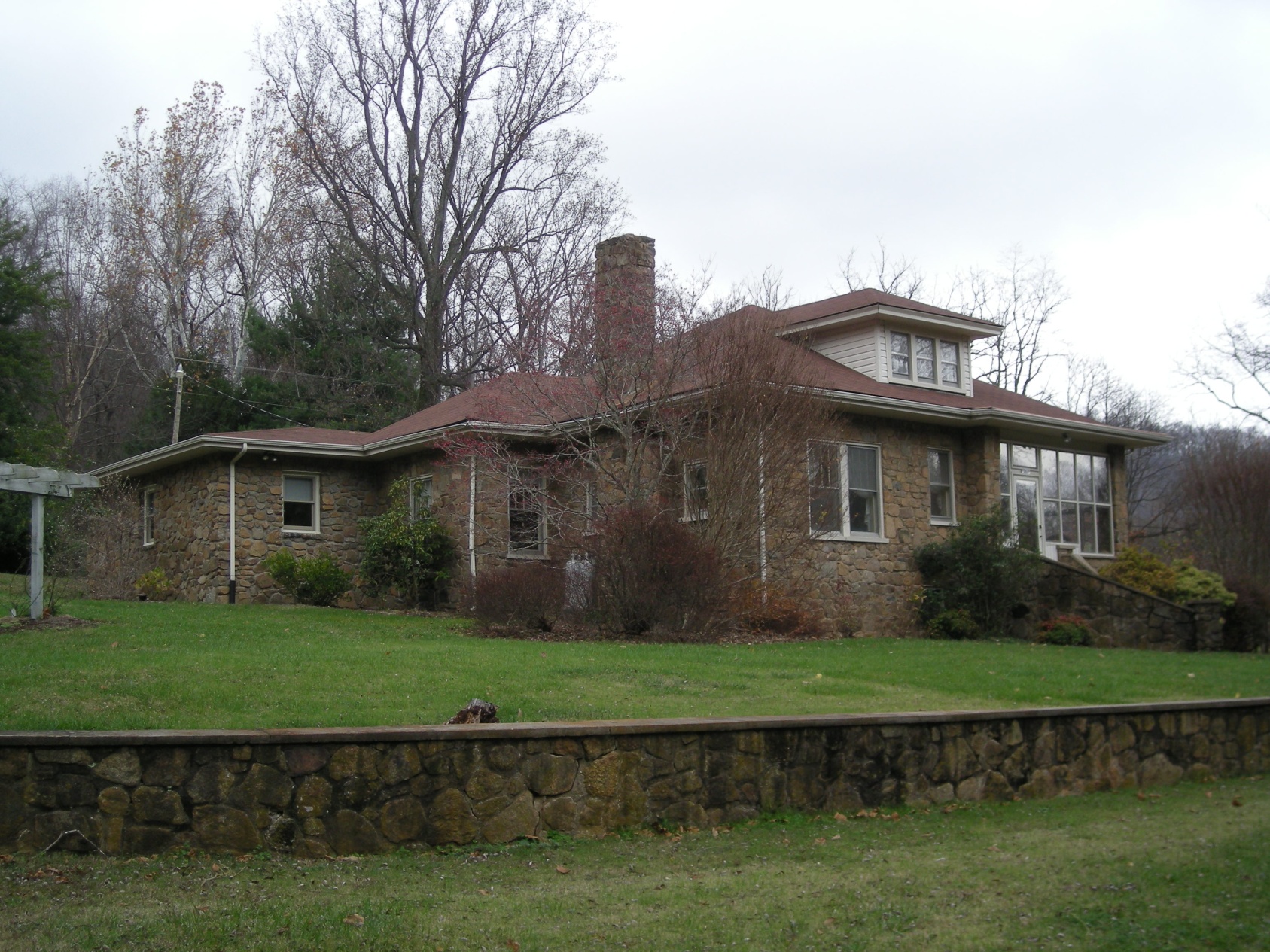 005-5096: House, Montrose Road (Tobacco Row Mountain)
Finds- Houses
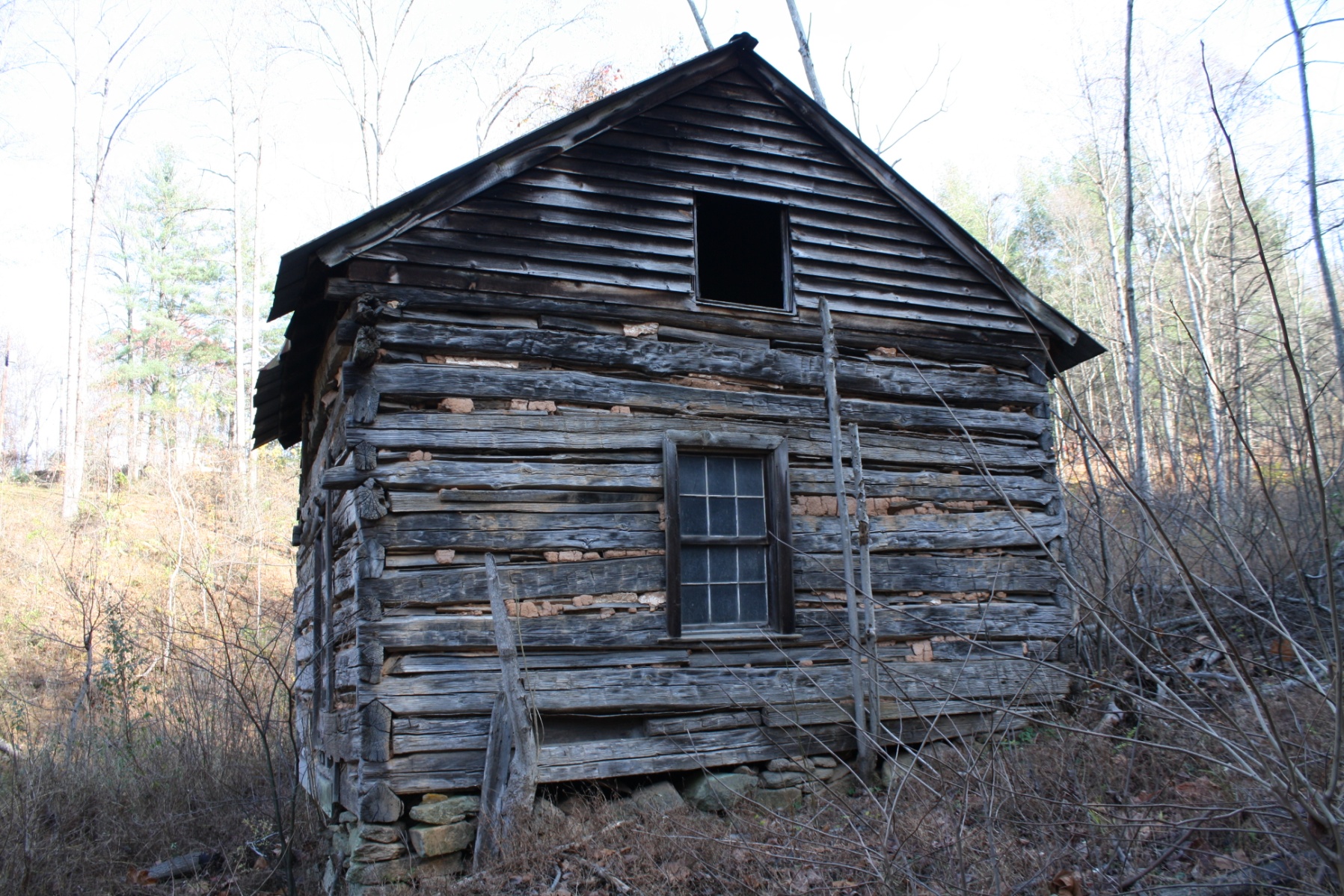 005-5088: Cabin, Wares Gap Road, Ware’s Gap
Finds- Houses
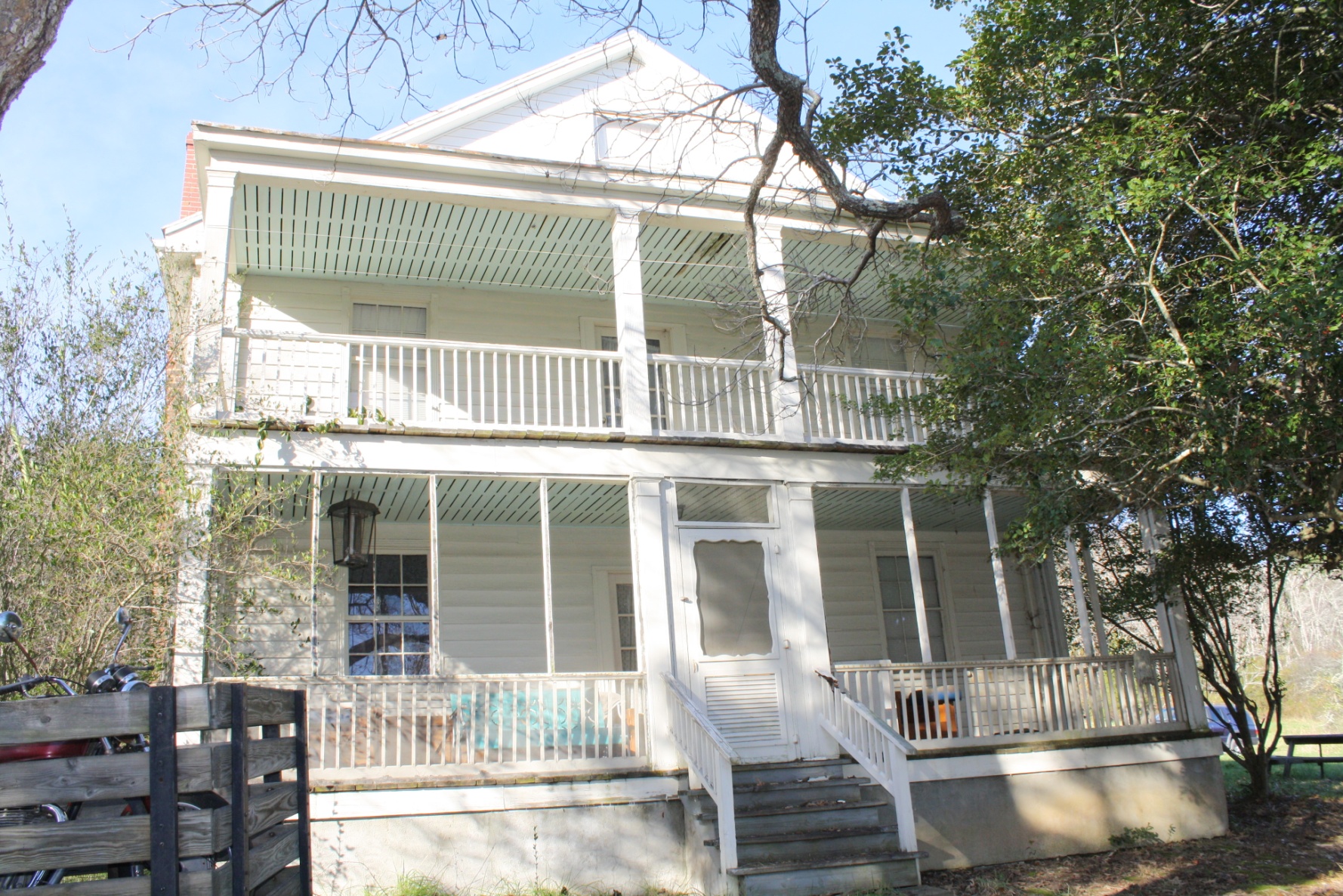 005-5119: House, Bateau Lane, Stapleton
Finds- Houses
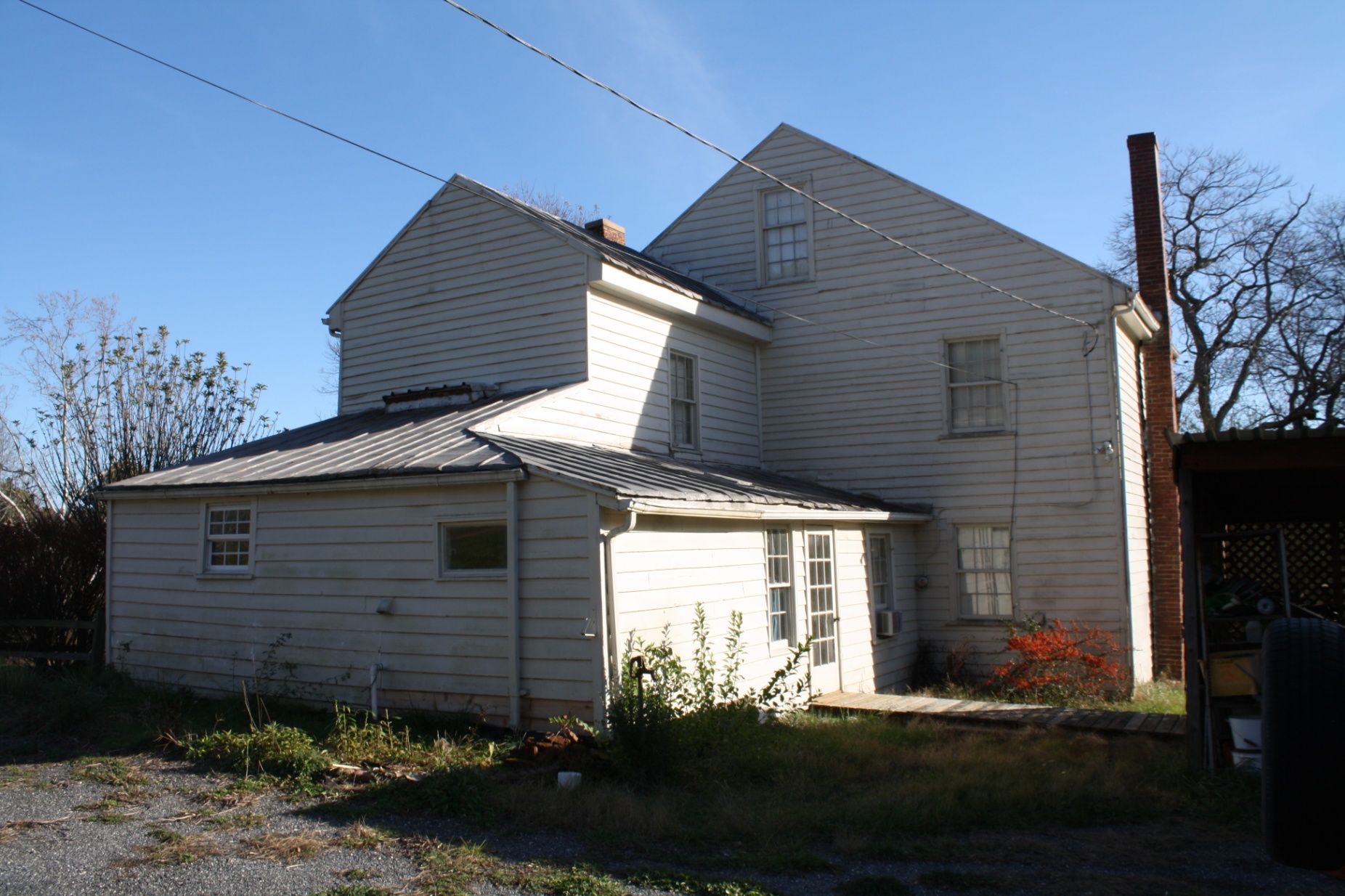 005-5119: House, Bateau Lane, Stapleton
Finds- Houses
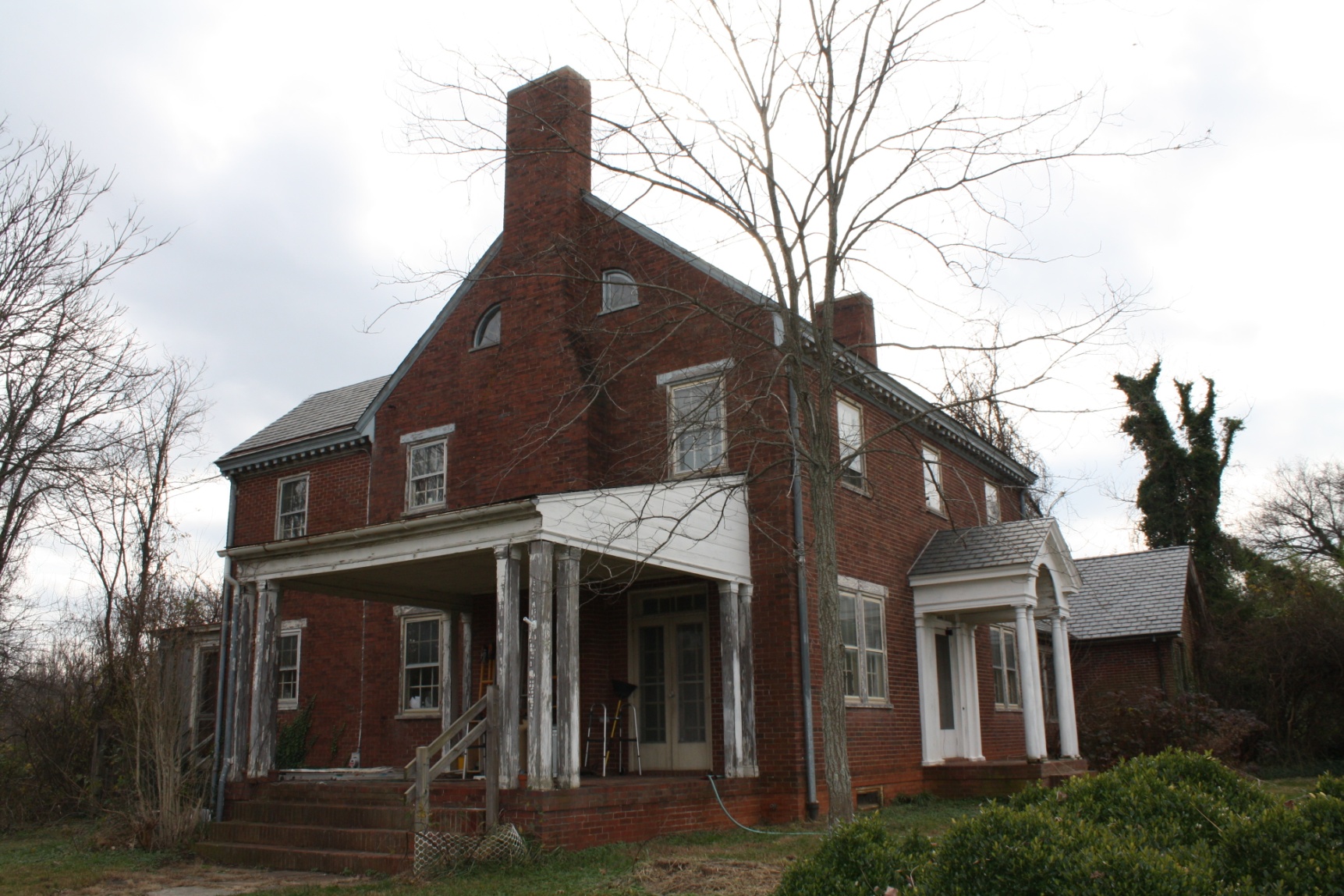 005-5109: House, S. Amherst Highway, Madison Heights
Finds- Houses
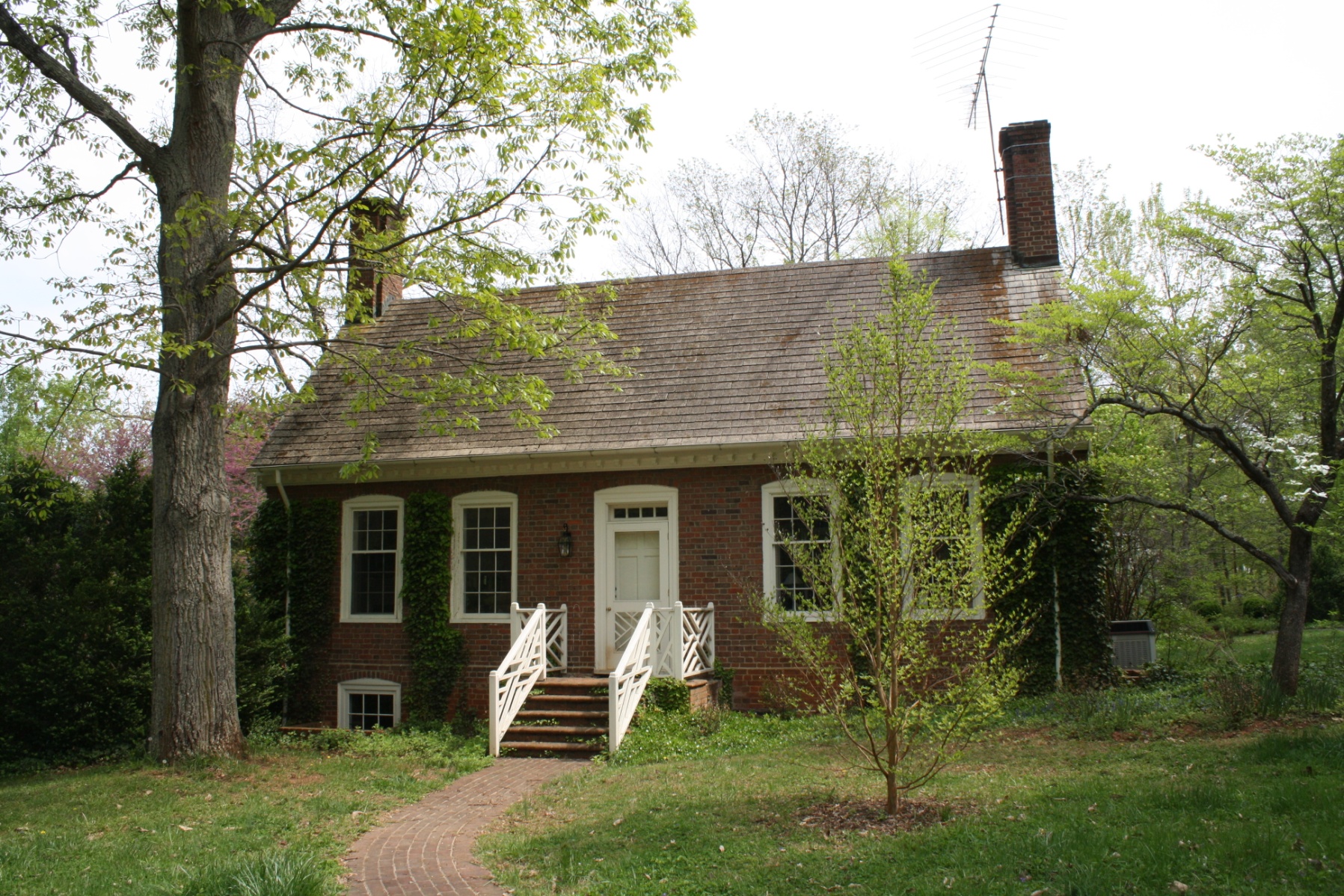 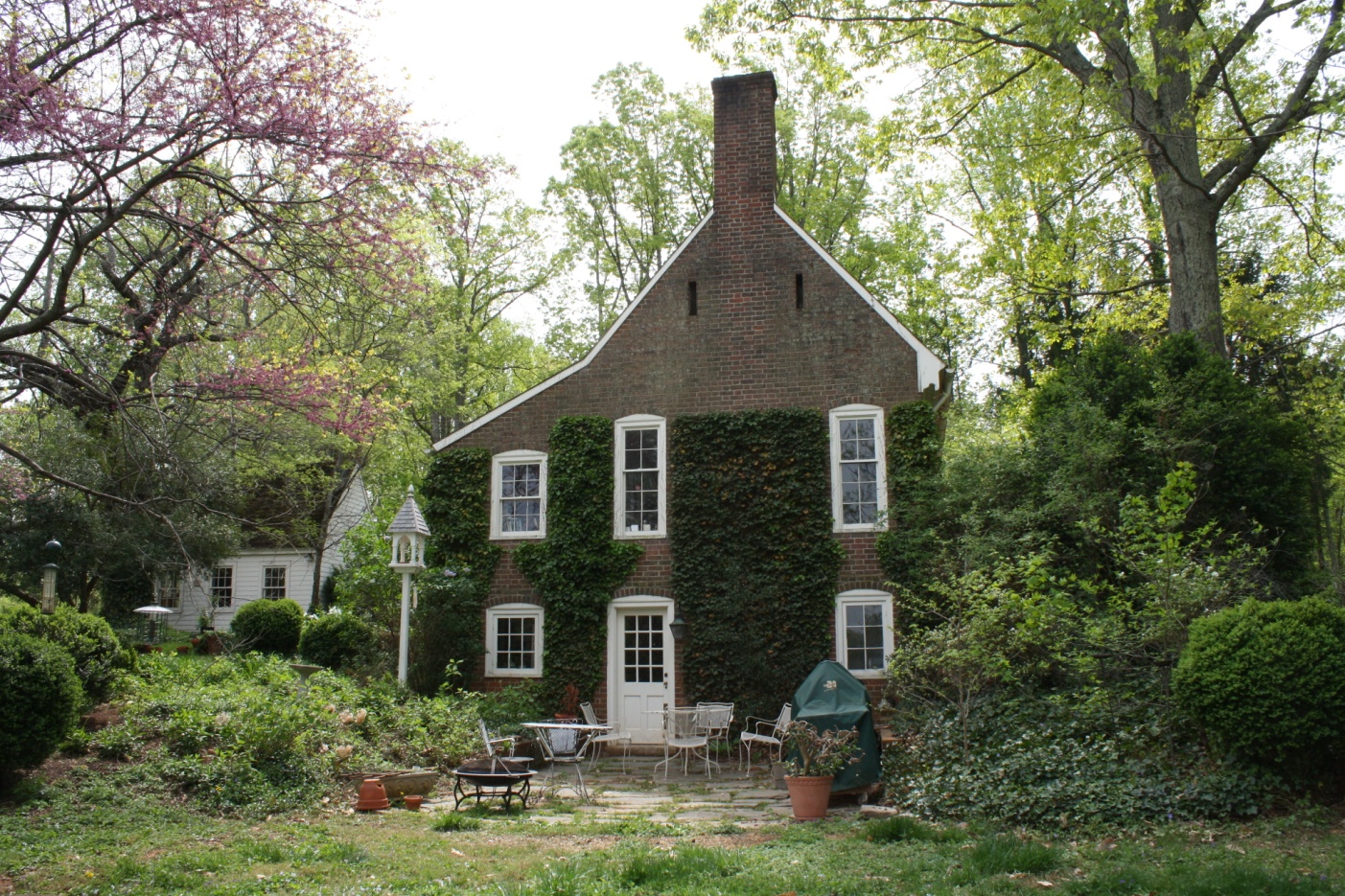 005-5315: The Patch, Stage Road
Finds- Houses
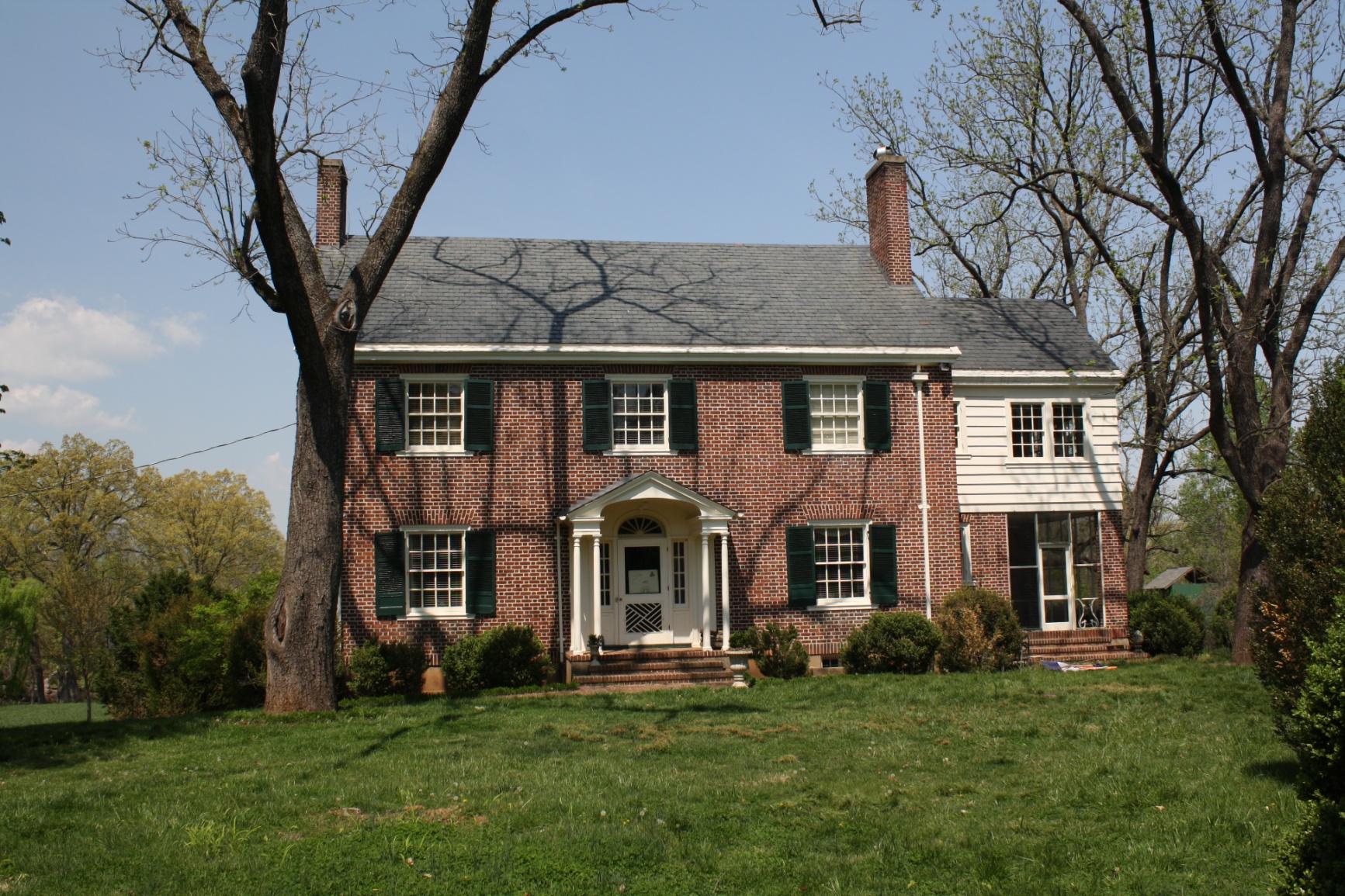 005-5332: Longacre, Elon Road
Finds- Houses
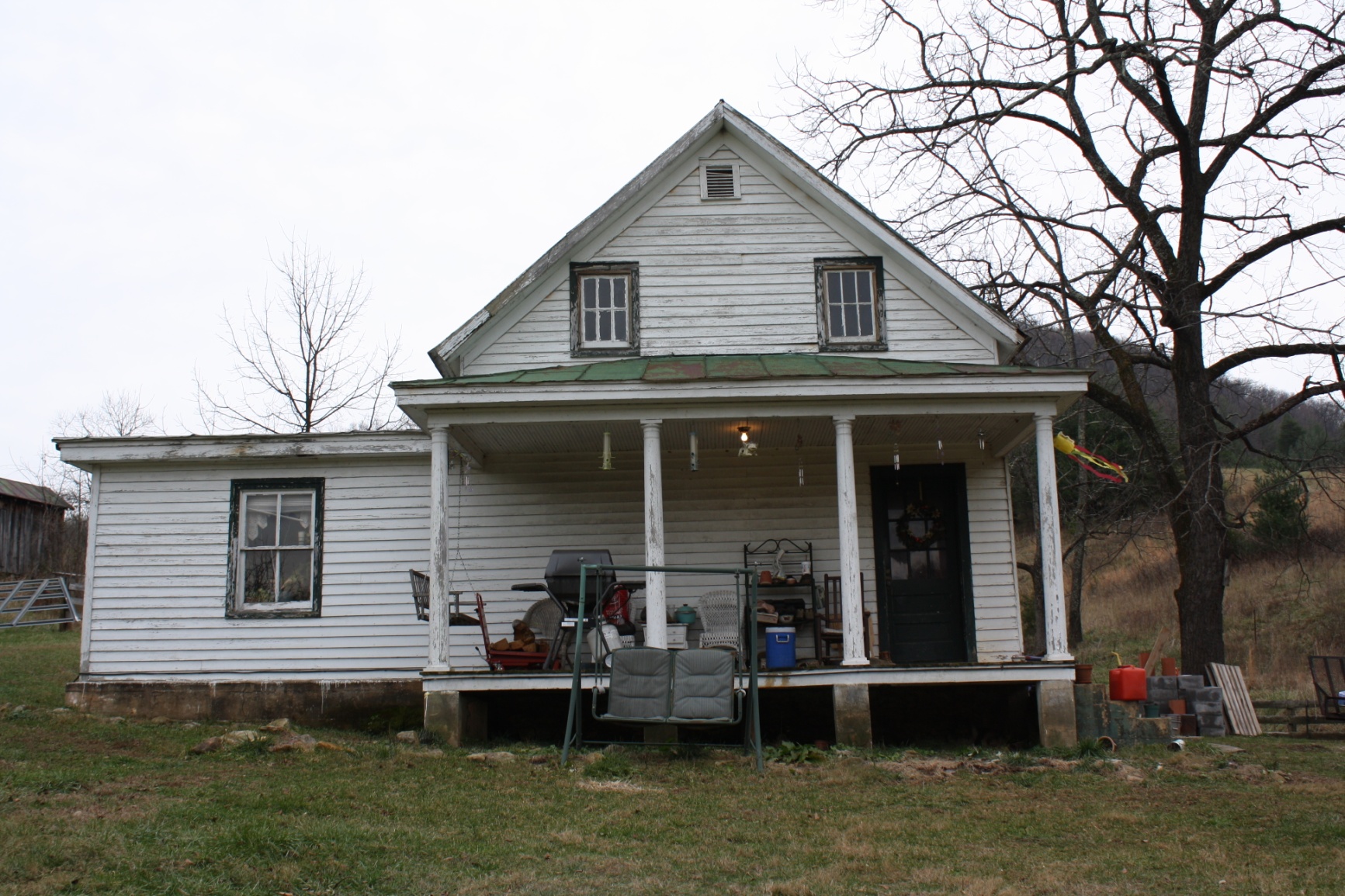 005-5196: House, Meadow Hollow Road
Finds- Houses
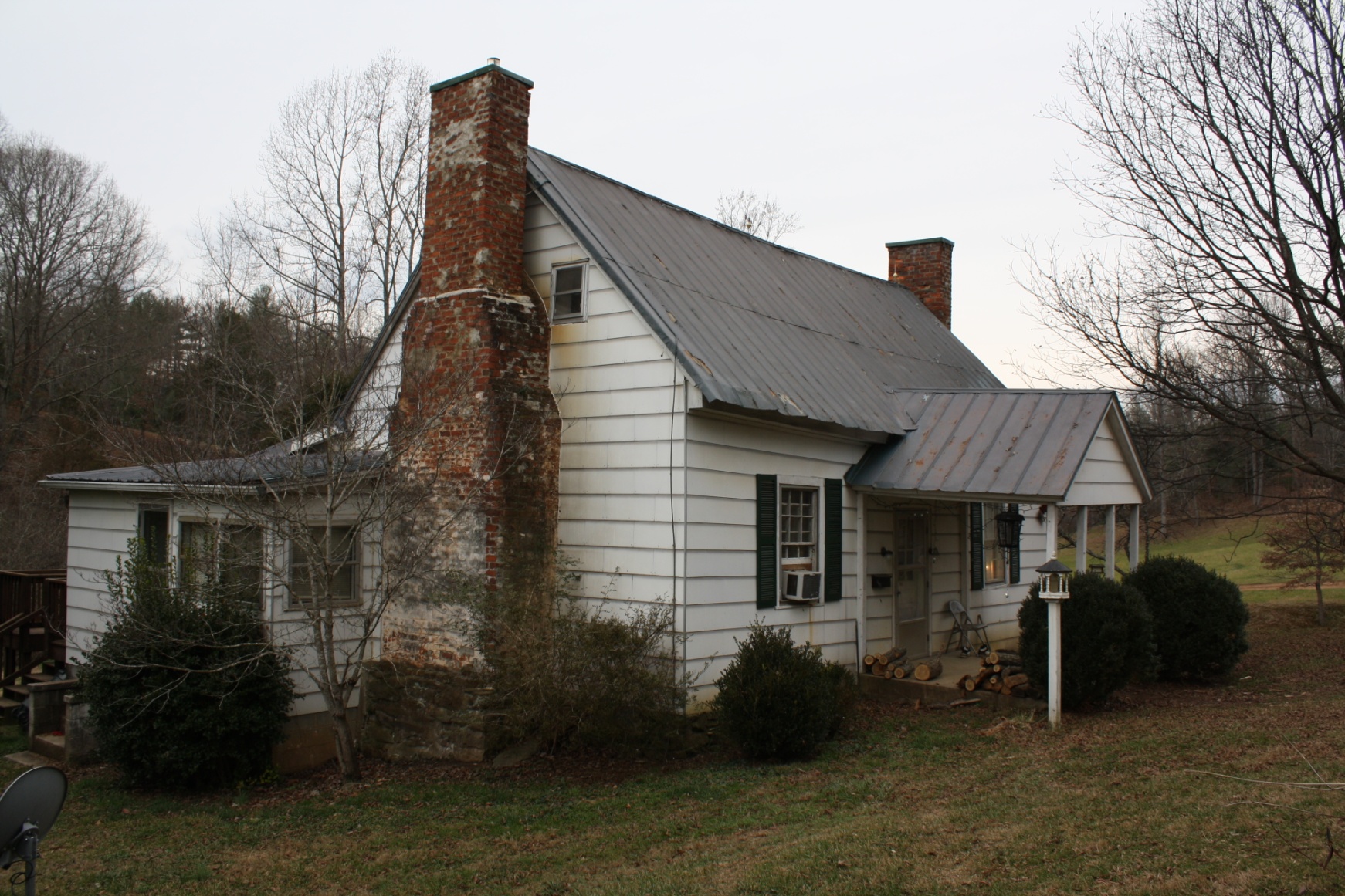 005-5198: Kersey Farm
Finds- Houses
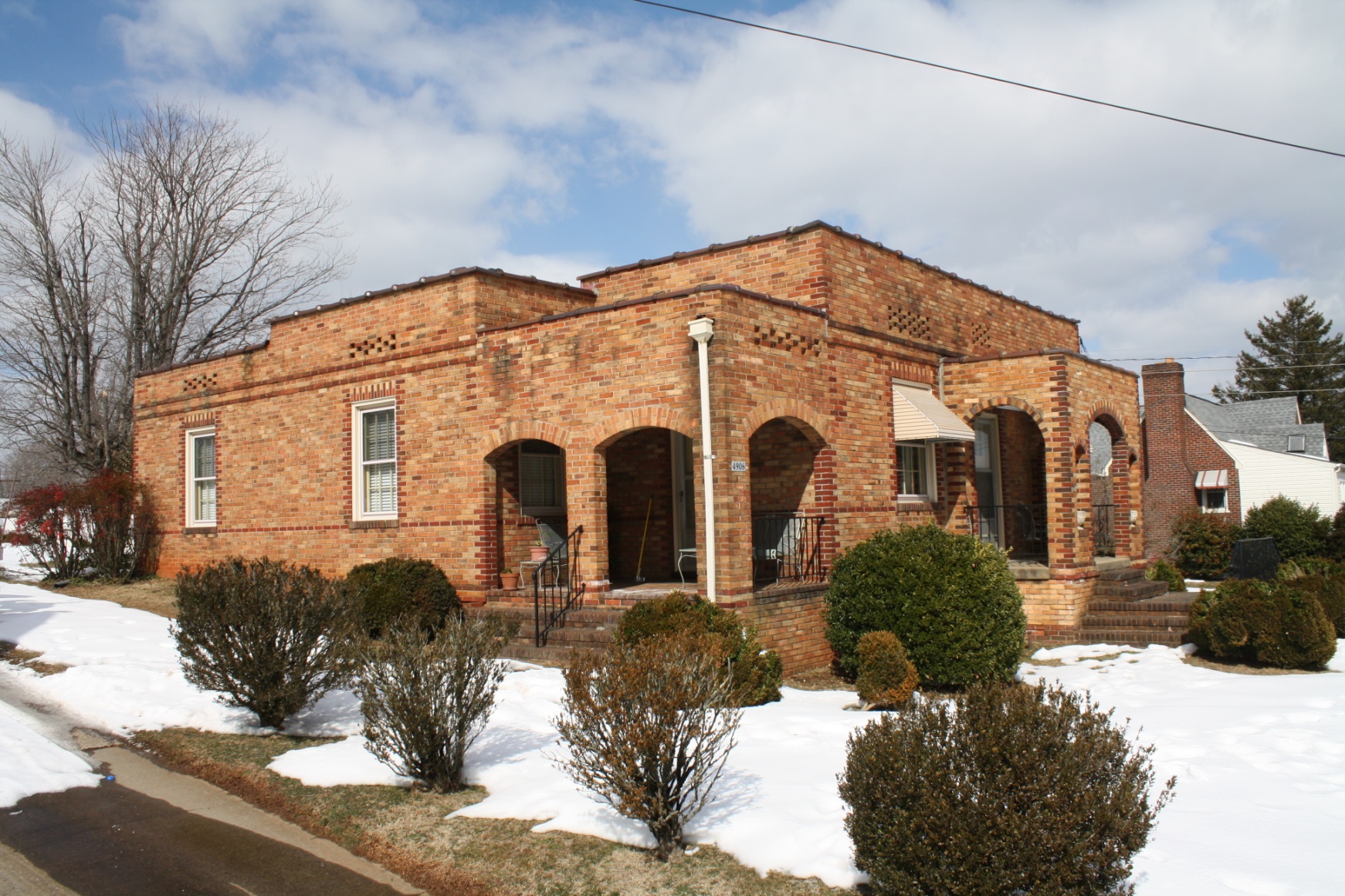 005-5150: House, South Amherst Highway
Finds- Commerce/Industry
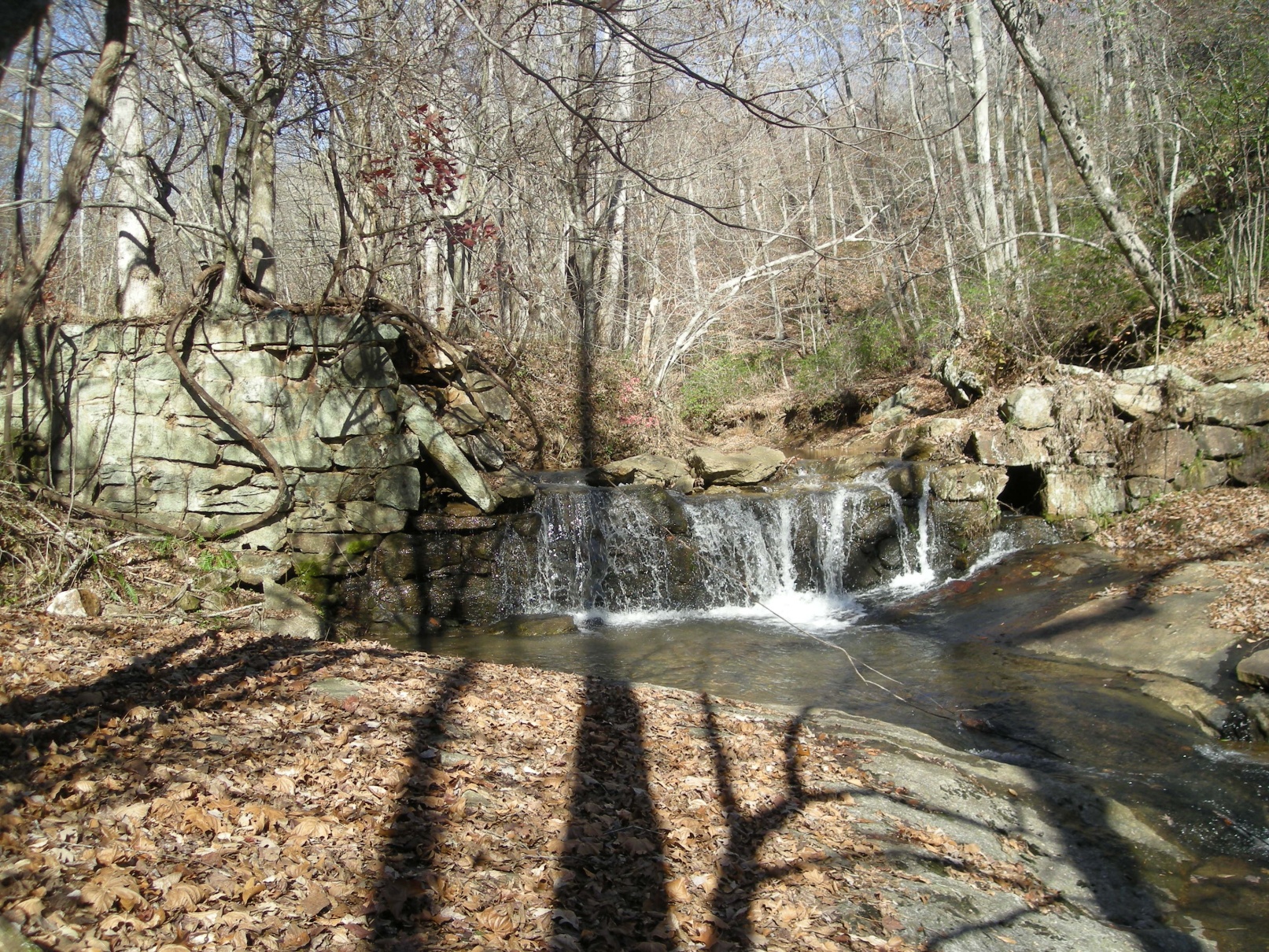 005-5181: Davies Mill Dam, Crab Creek Road , Bethel
Finds- Commerce/Industry
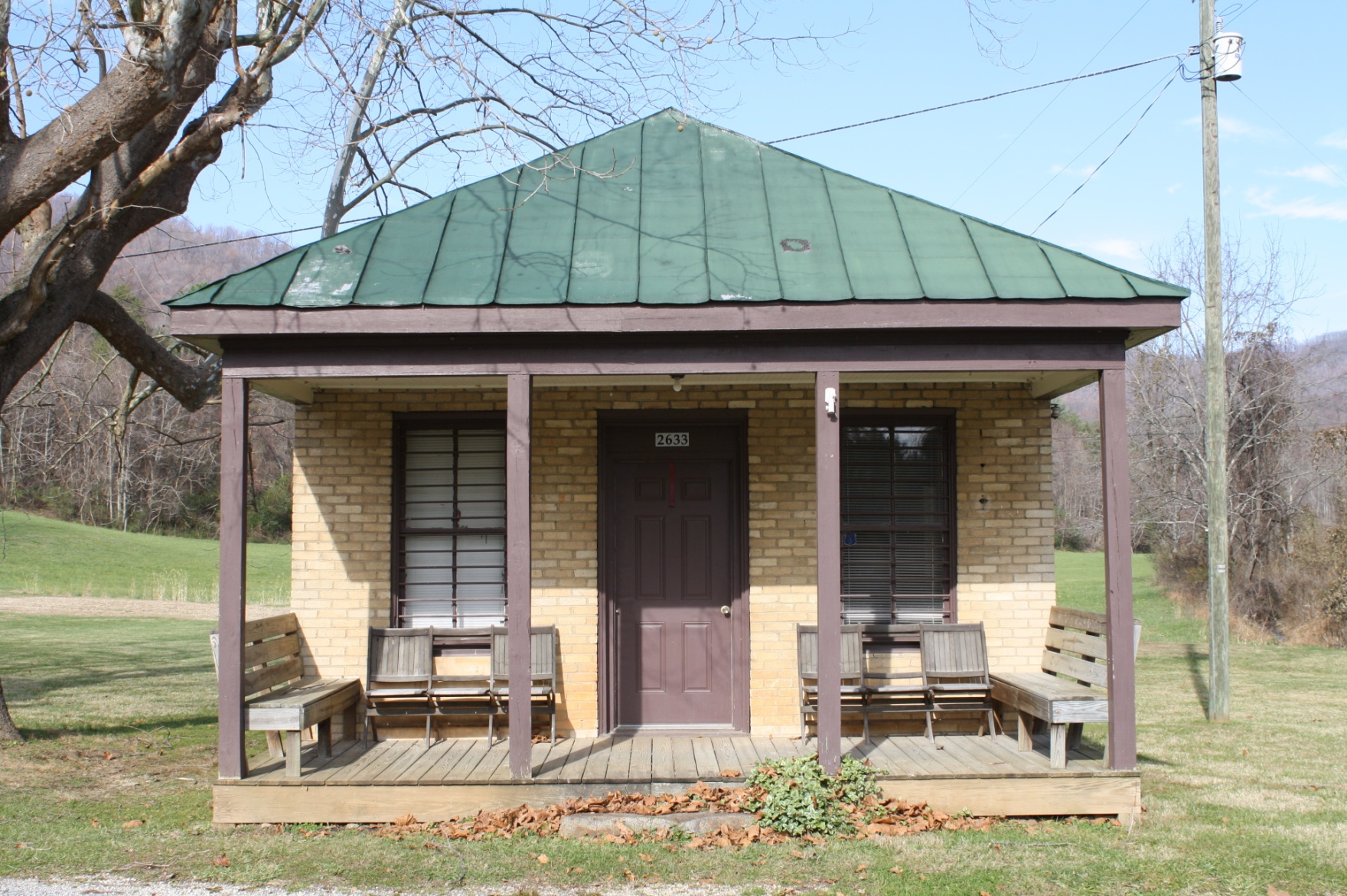 005-5084: Hicks Store, Wagon Trail Road, Hicks Store
Finds- Commerce/Industry
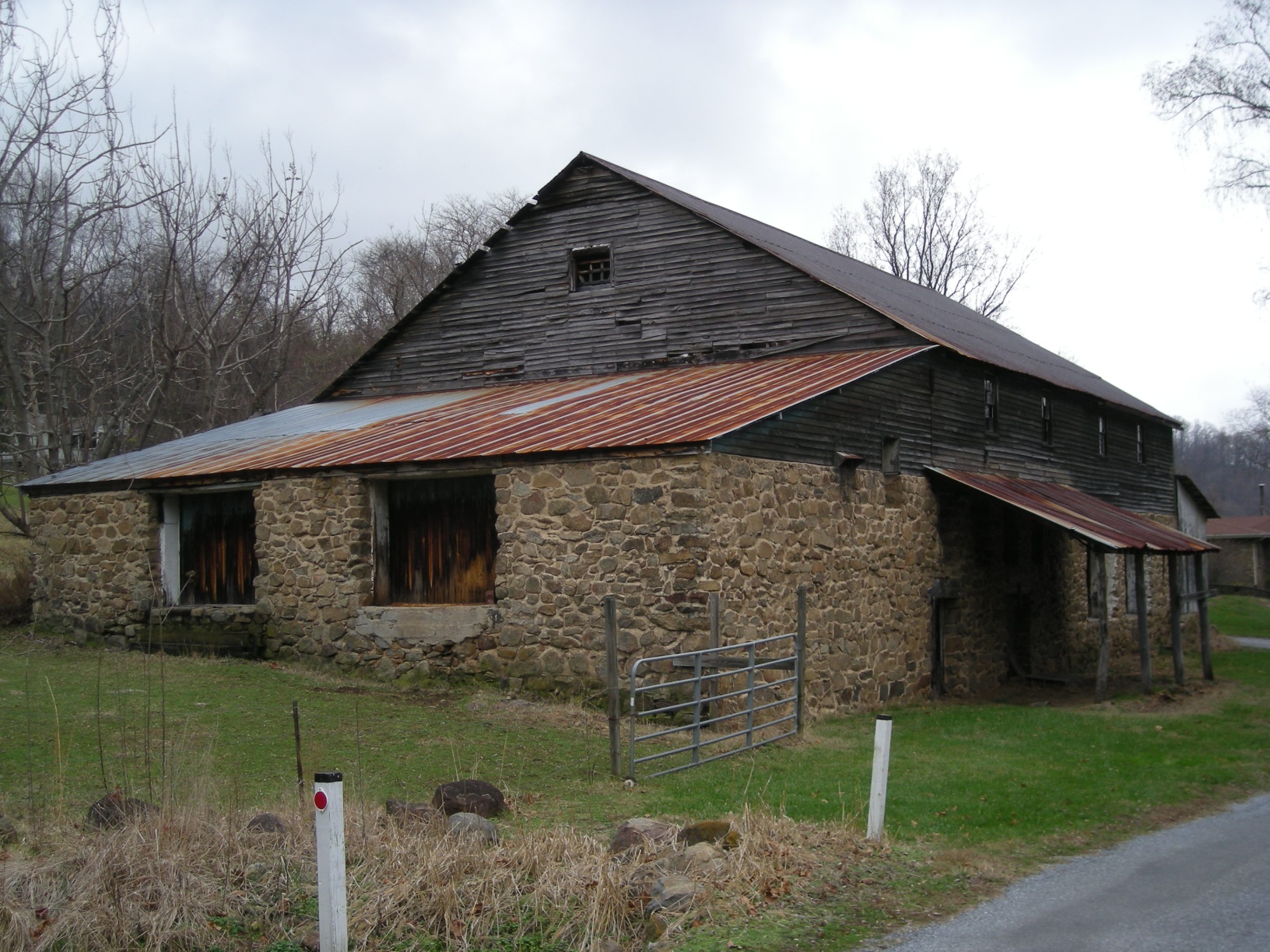 005-5094: Montrose Orchards Packing Shed, Montrose Road
Finds- Commerce/Industry
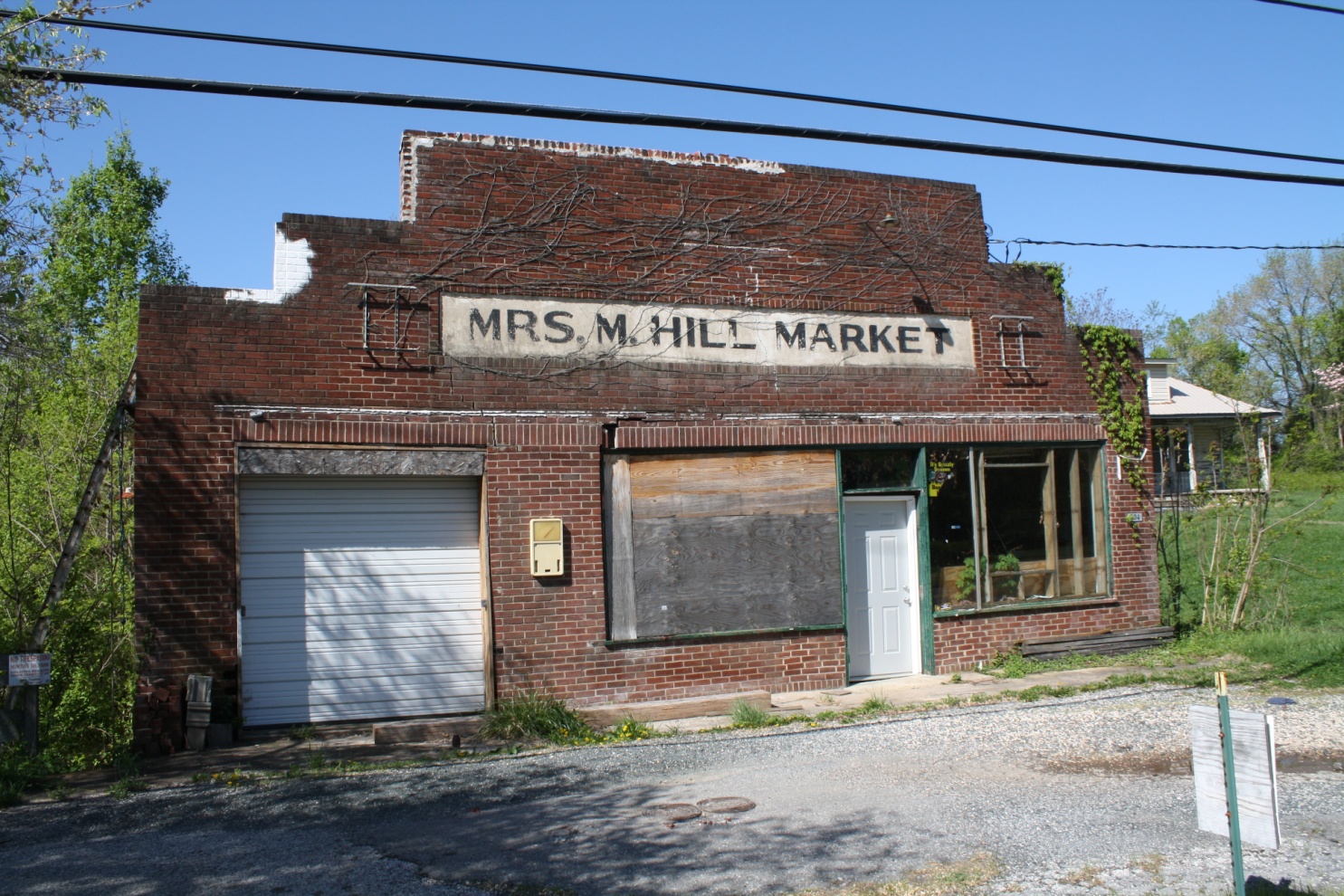 005-5207, Mrs. M. Hill Market, Colony Road
Finds- Commerce/Industry
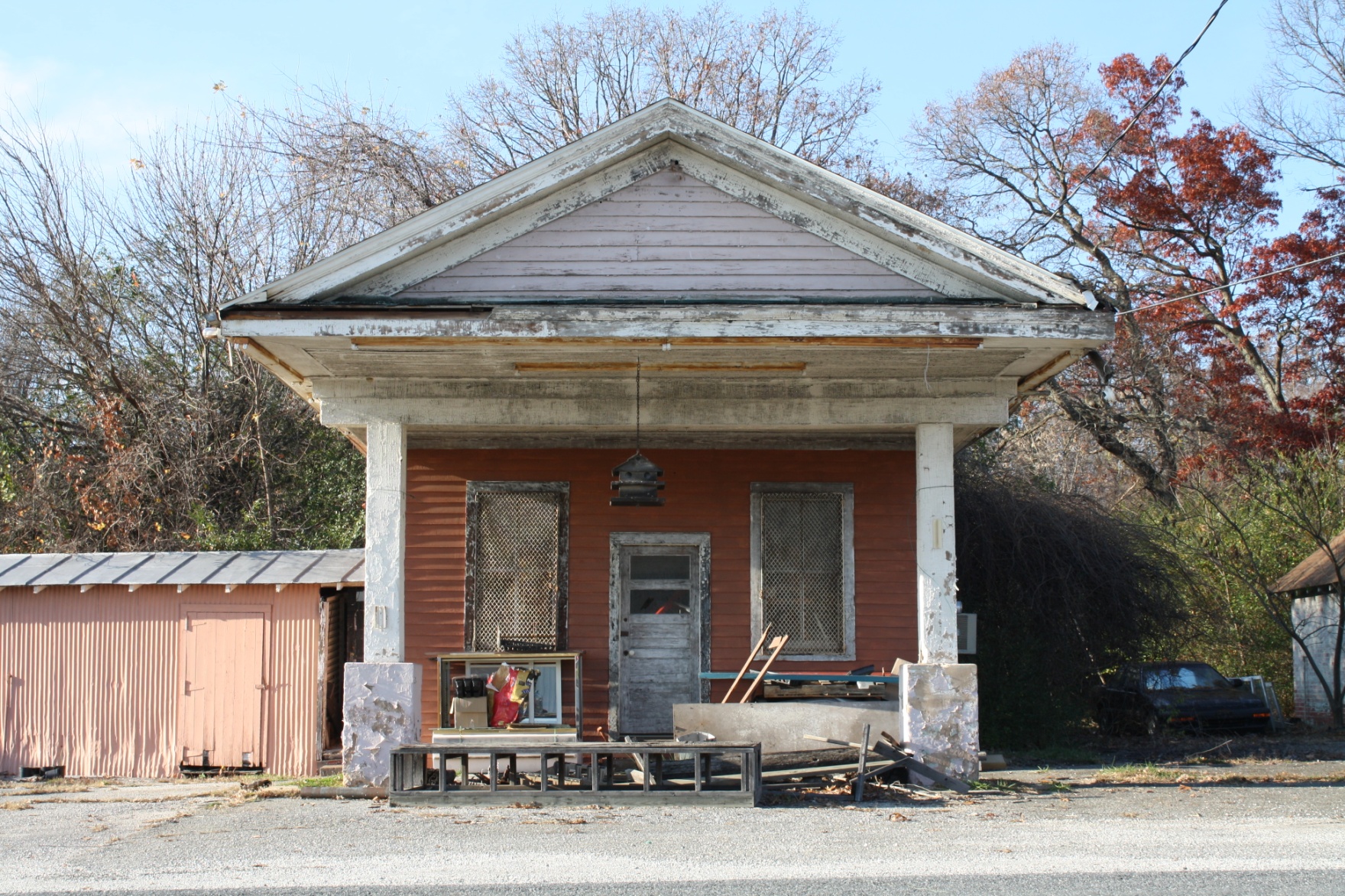 005-5091: Faulconer’s Store, Faulconerville Drive, Faulconerville
Finds- Commerce/Industry
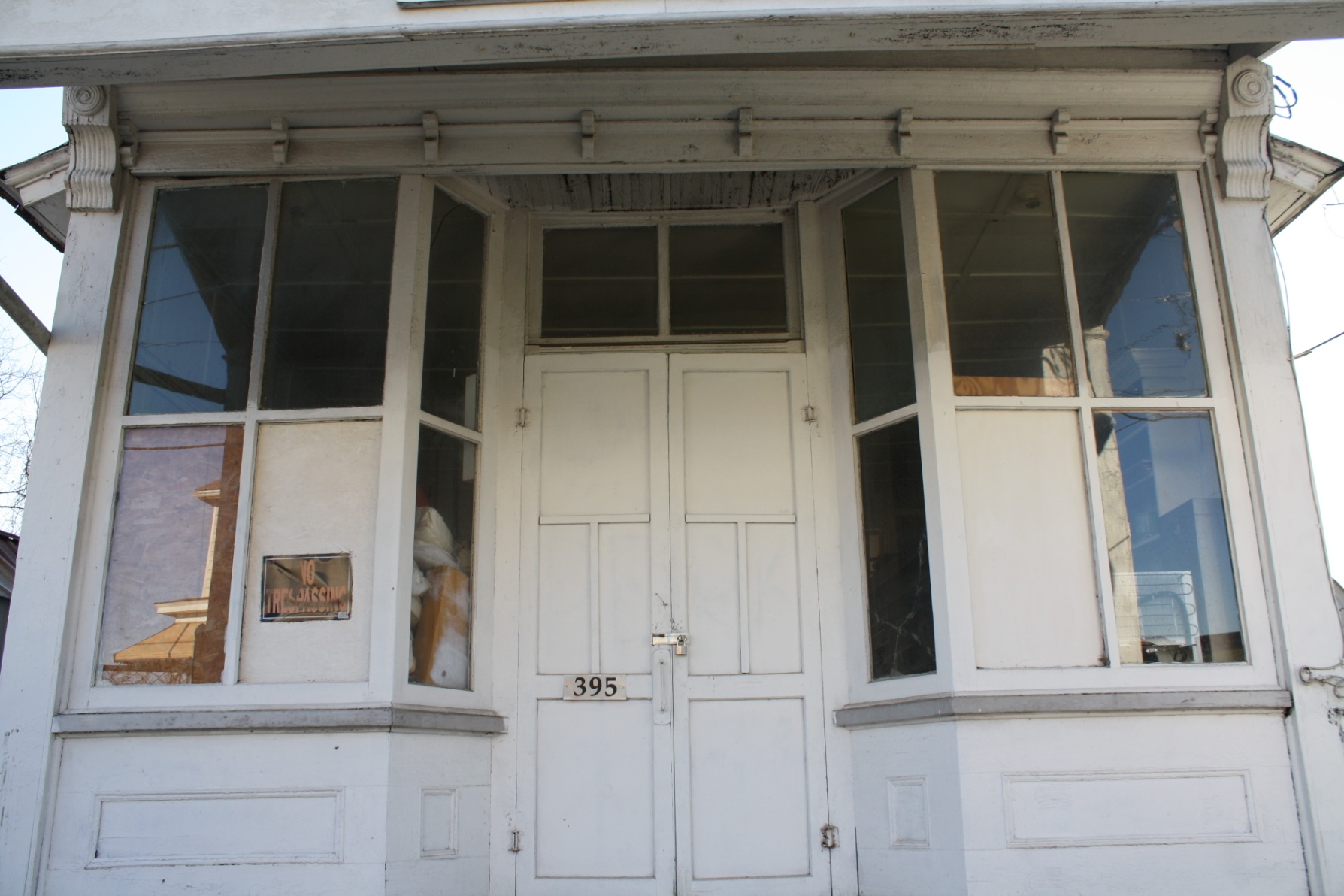 005-5128: Store, Main Street, Madison Heights
Finds- Churches
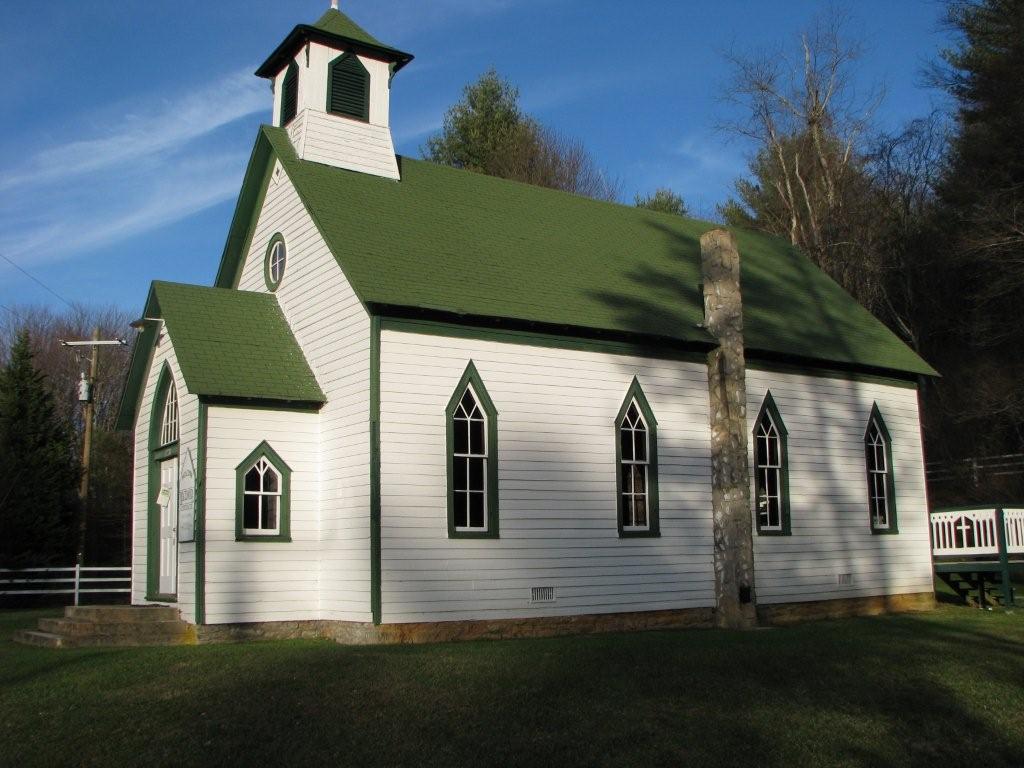 005-5159: New Macedonia Church, Coffeytown Road, Coffeytown
Finds- Churches
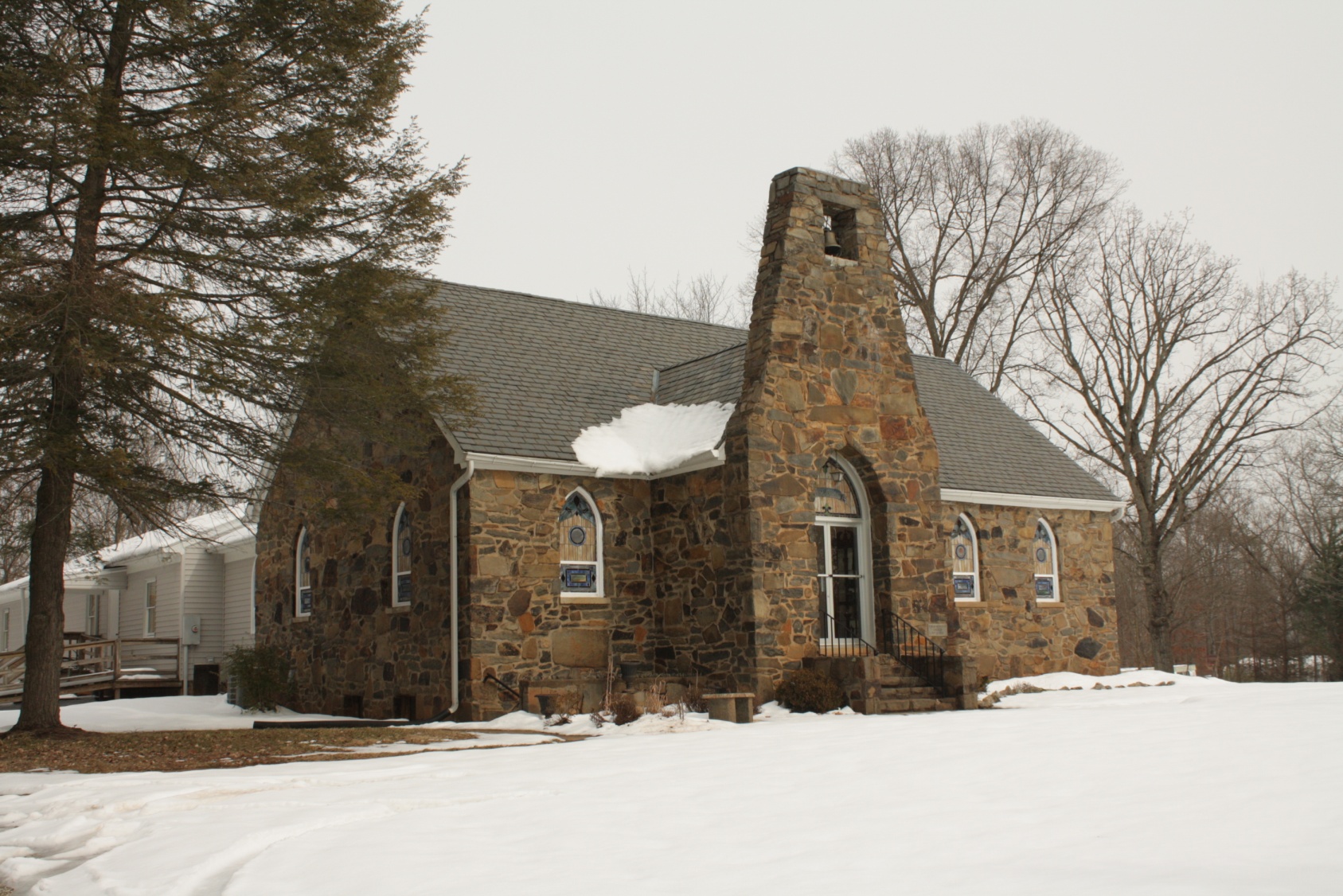 005-5140: Poplar United Methodist Church
Finds- Churches
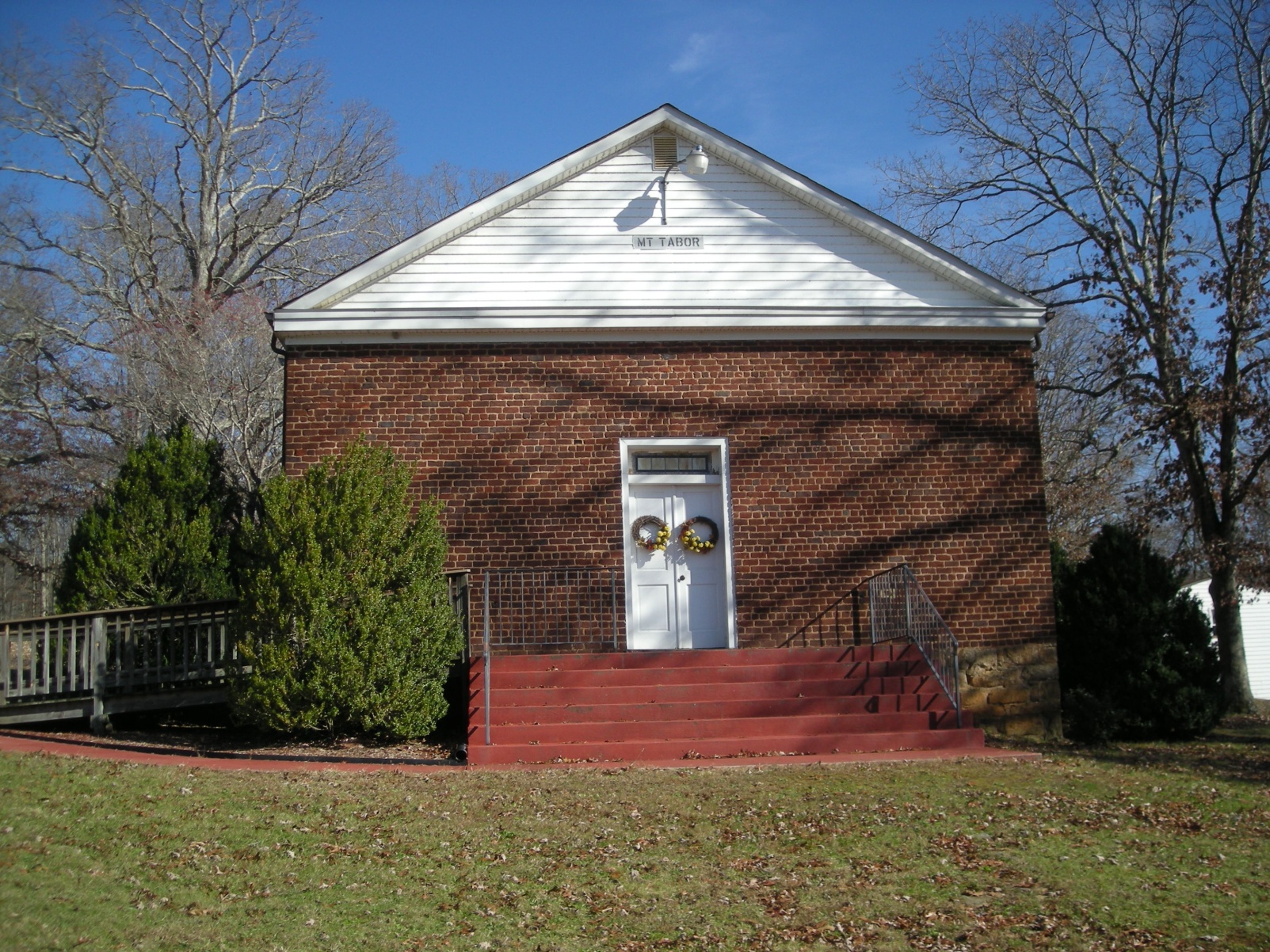 005-5080: Mt. Tabor Church, Cloudcroft Drive, Agricola
Finds- Schools
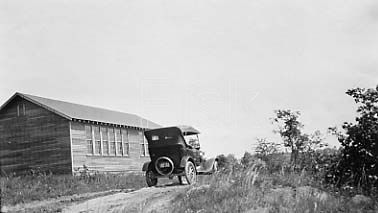 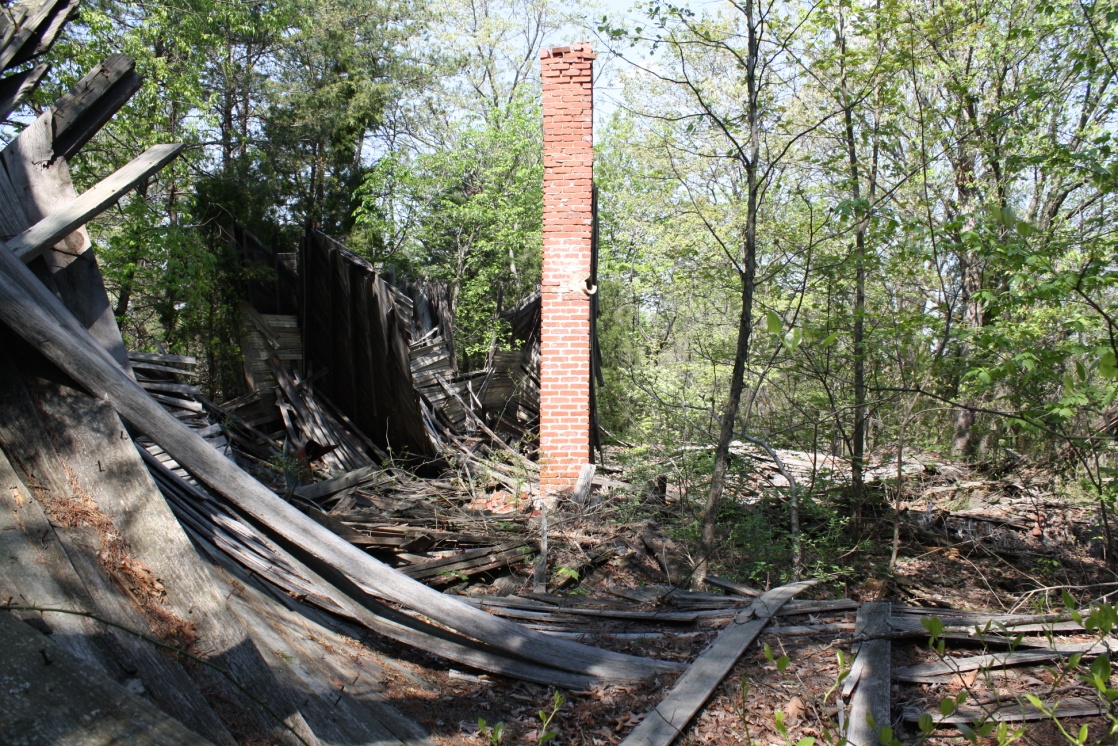 005-5155: Lovingston School (Rosenwald), Kings Road
Finds- Schools
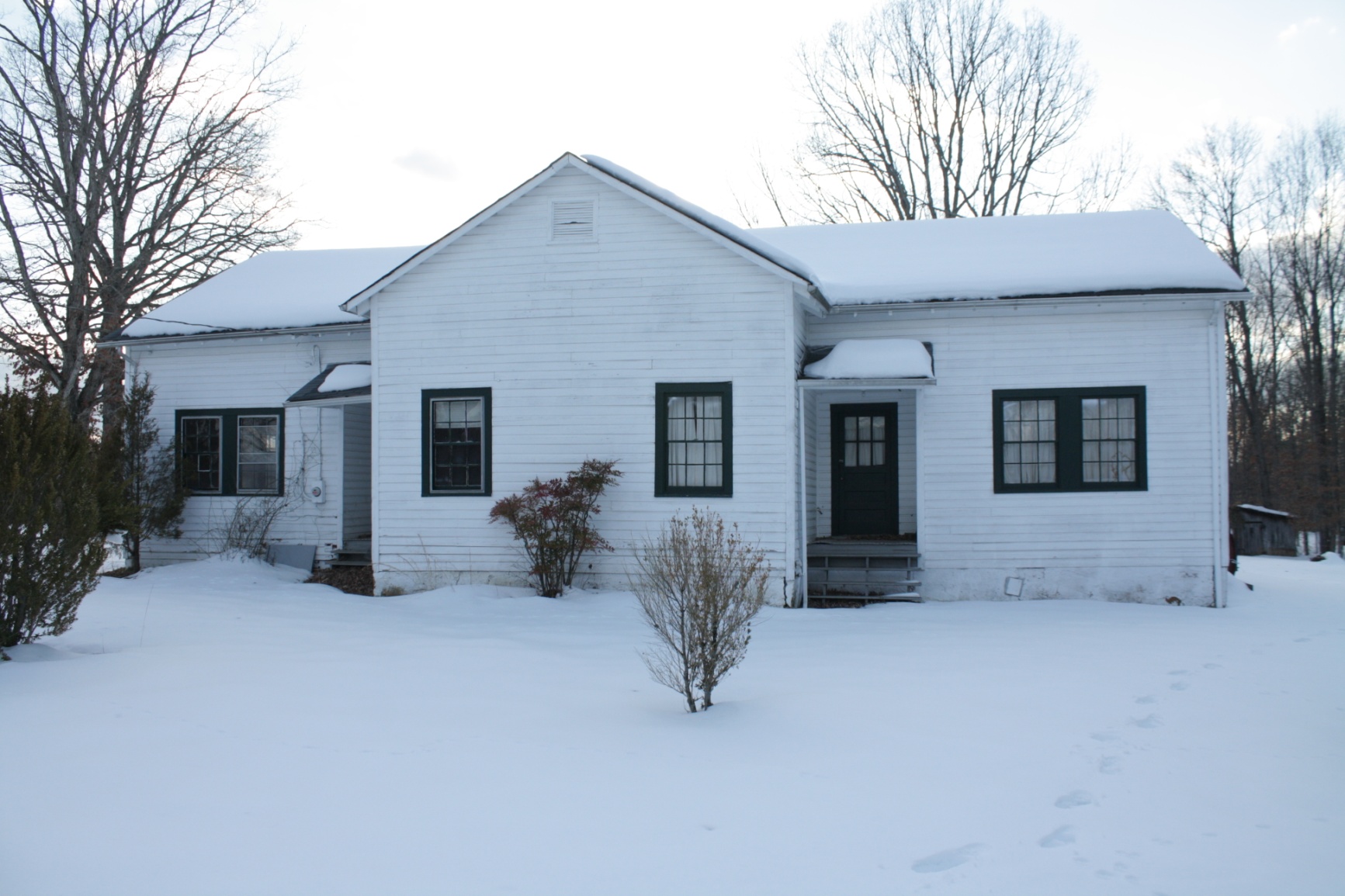 005-5130: School, Boxwood Farm Road
Finds- Cemeteries
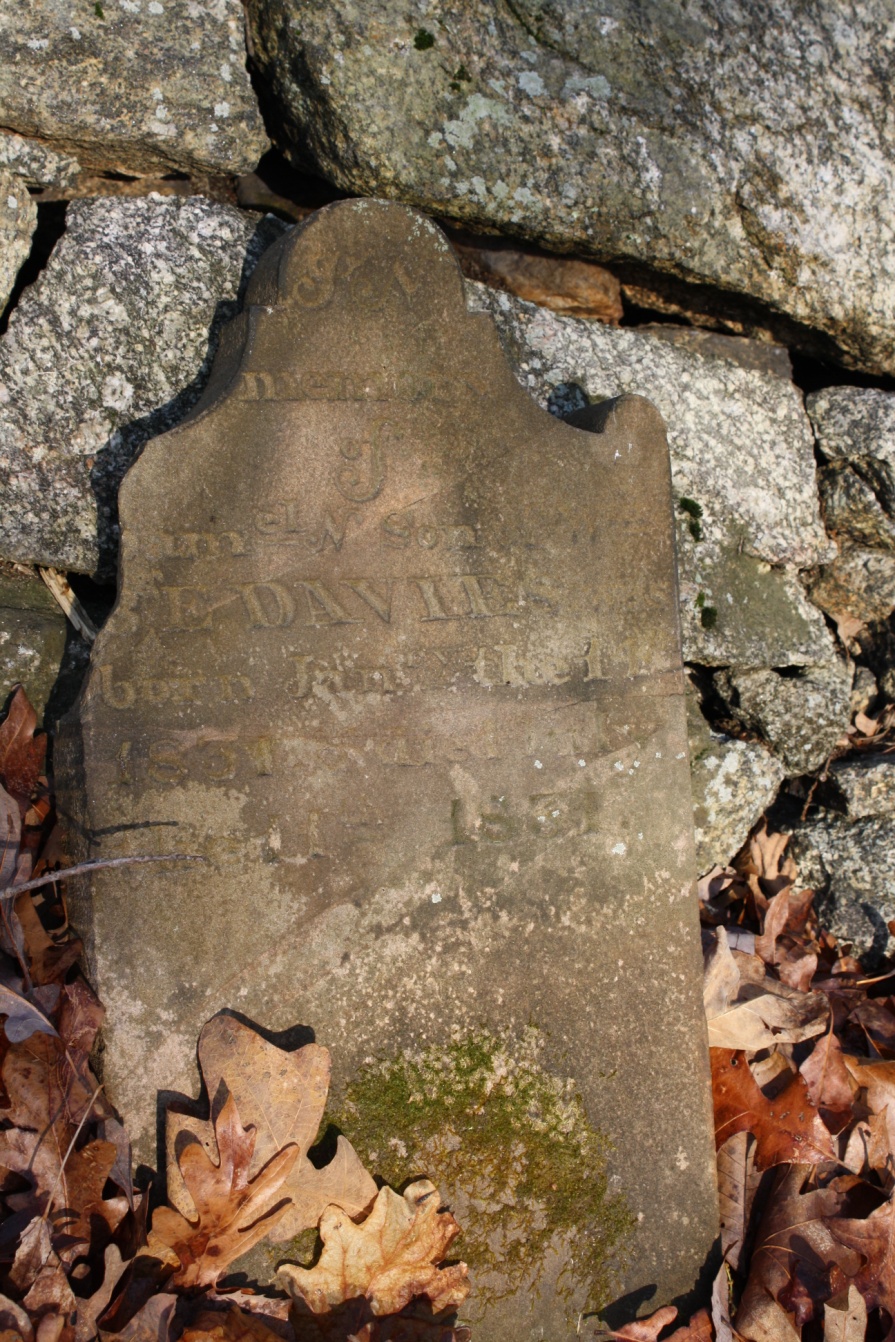 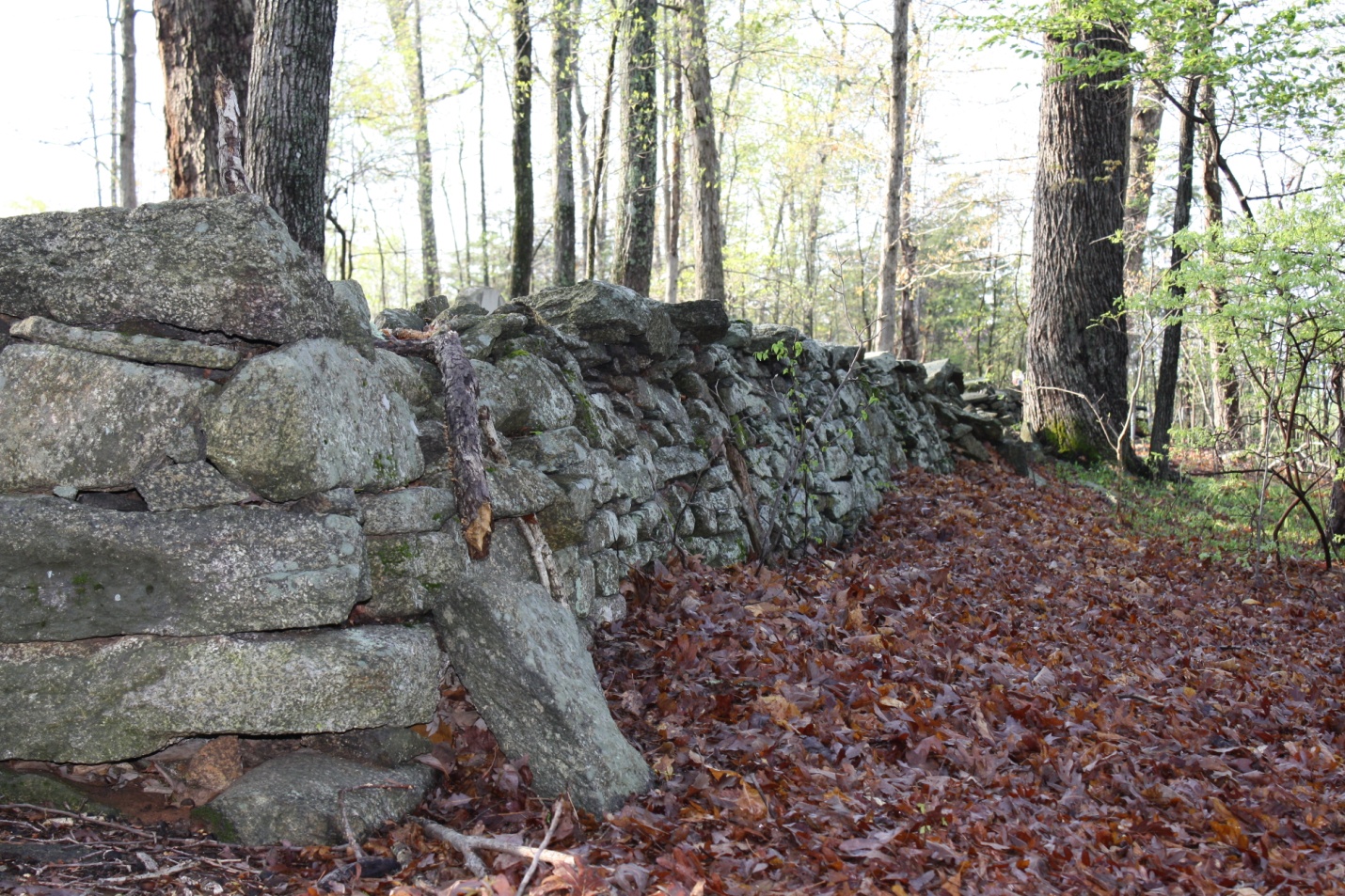 005-5276 Vault Hill Cemetery, off of Monacan Park Road
Finds- Cemeteries
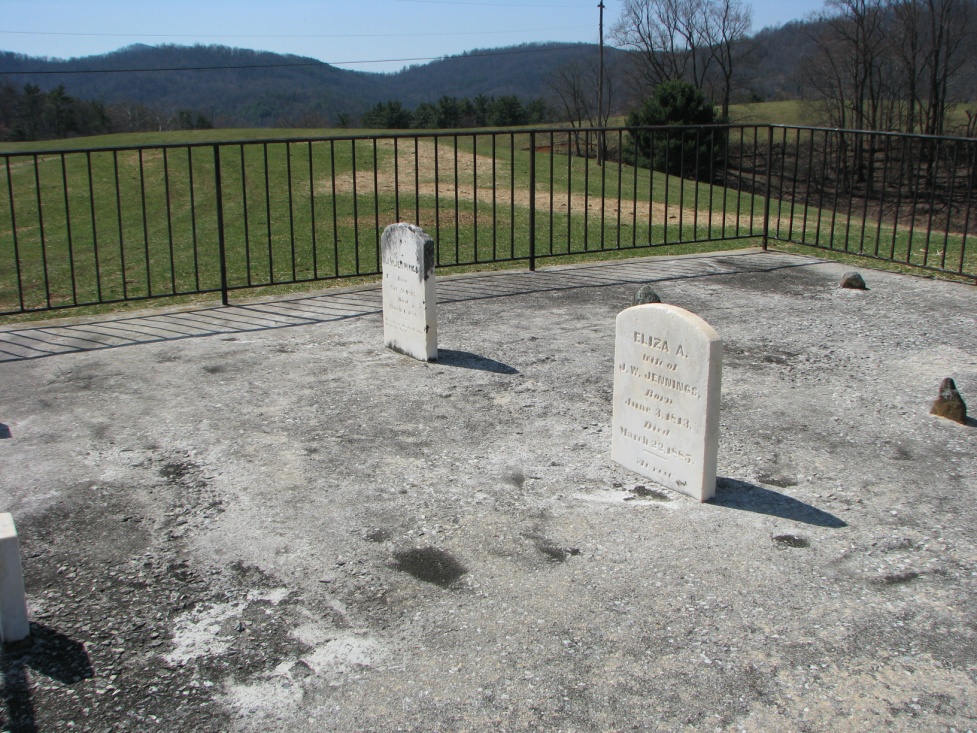 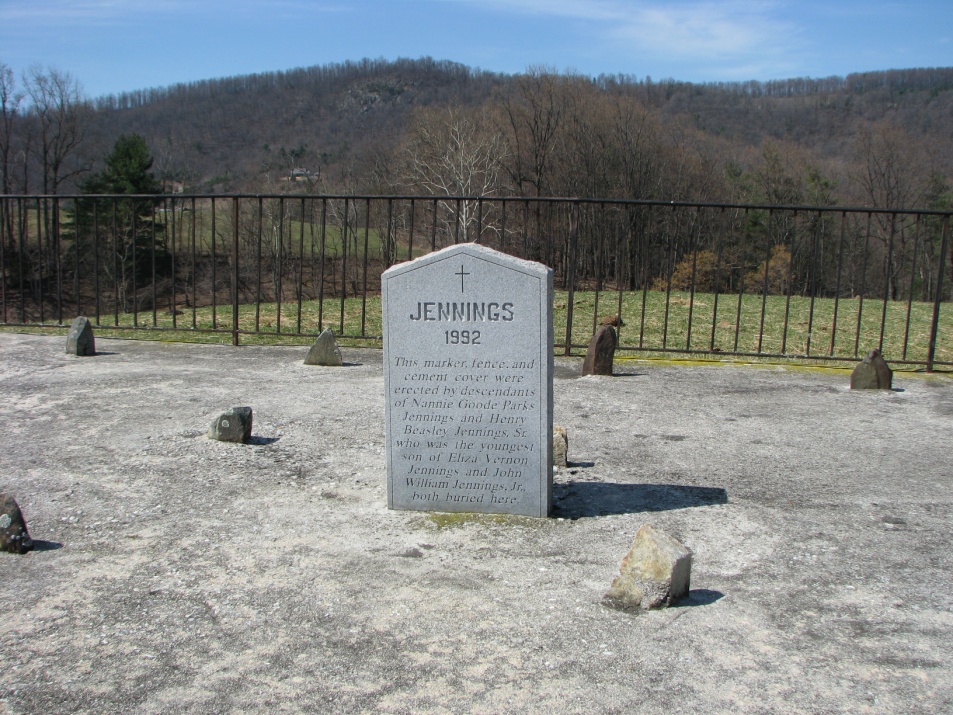 005-5253: Jennings Cemetery, Hideaway Farm Road
Finds- Cemeteries
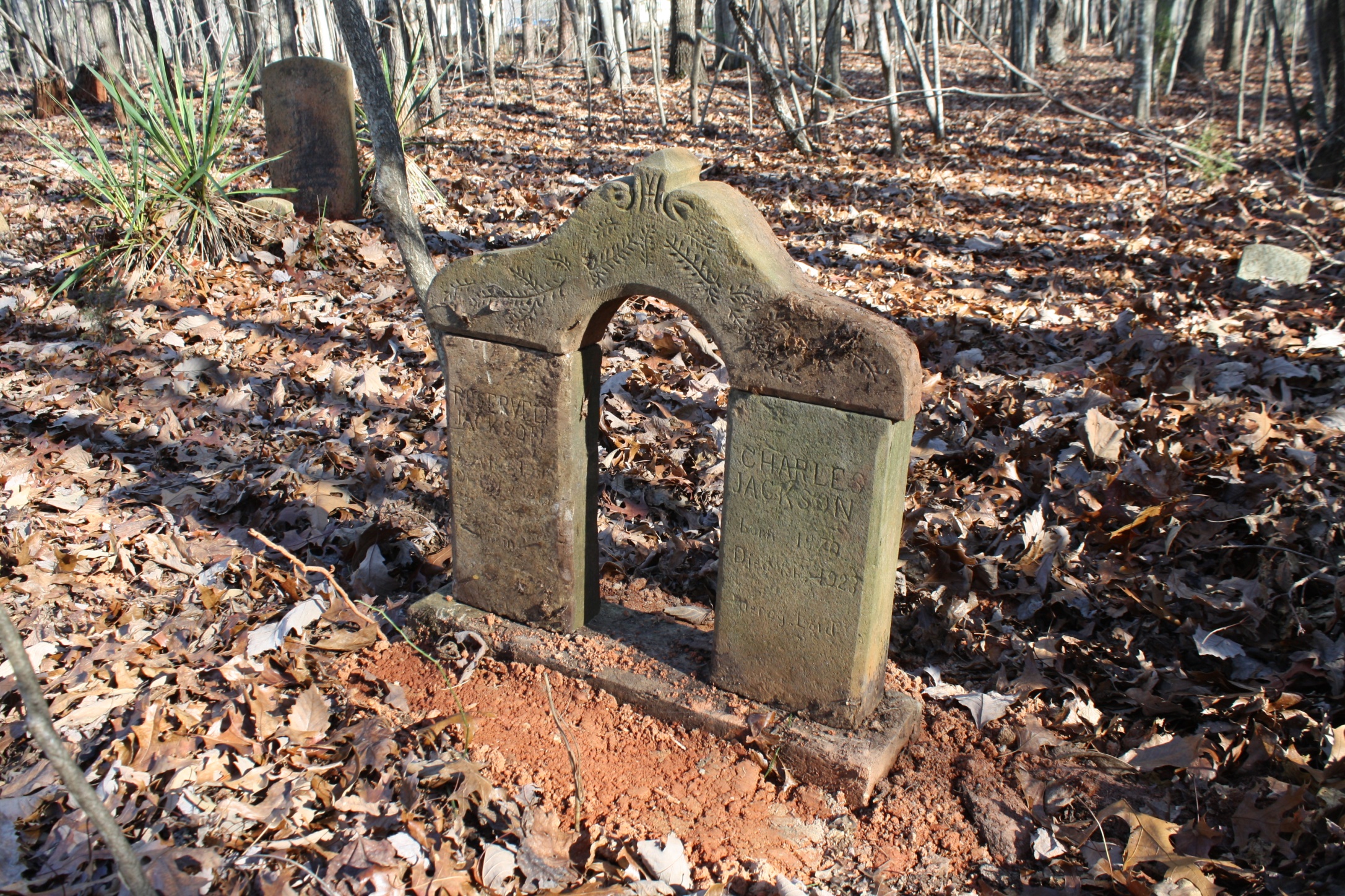 005-5129: Cemetery, Early Farm Road
Finds- Cemeteries
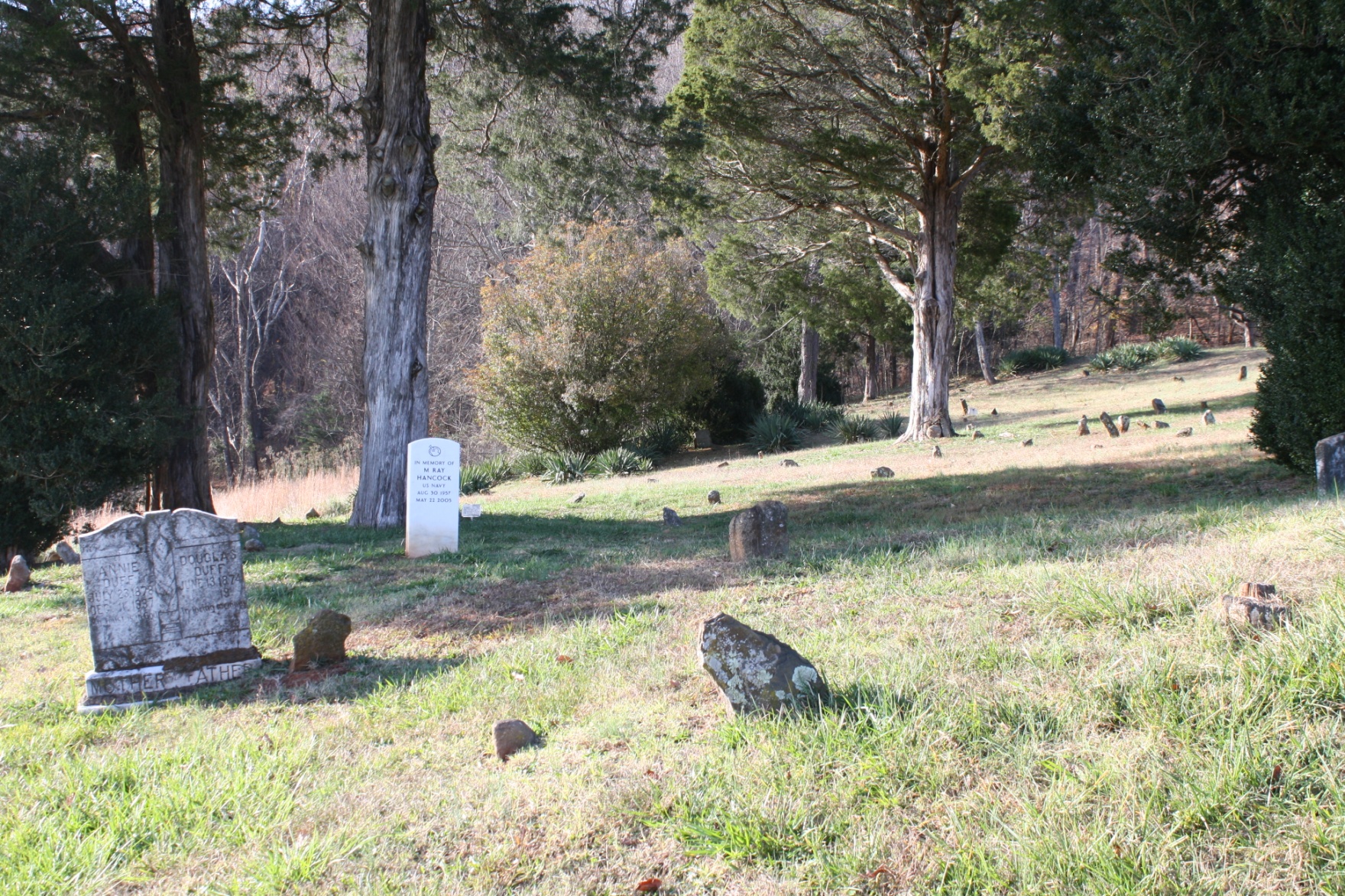 005-5089: Monacan Burial Ground, Matohe Road
Finds- Communities
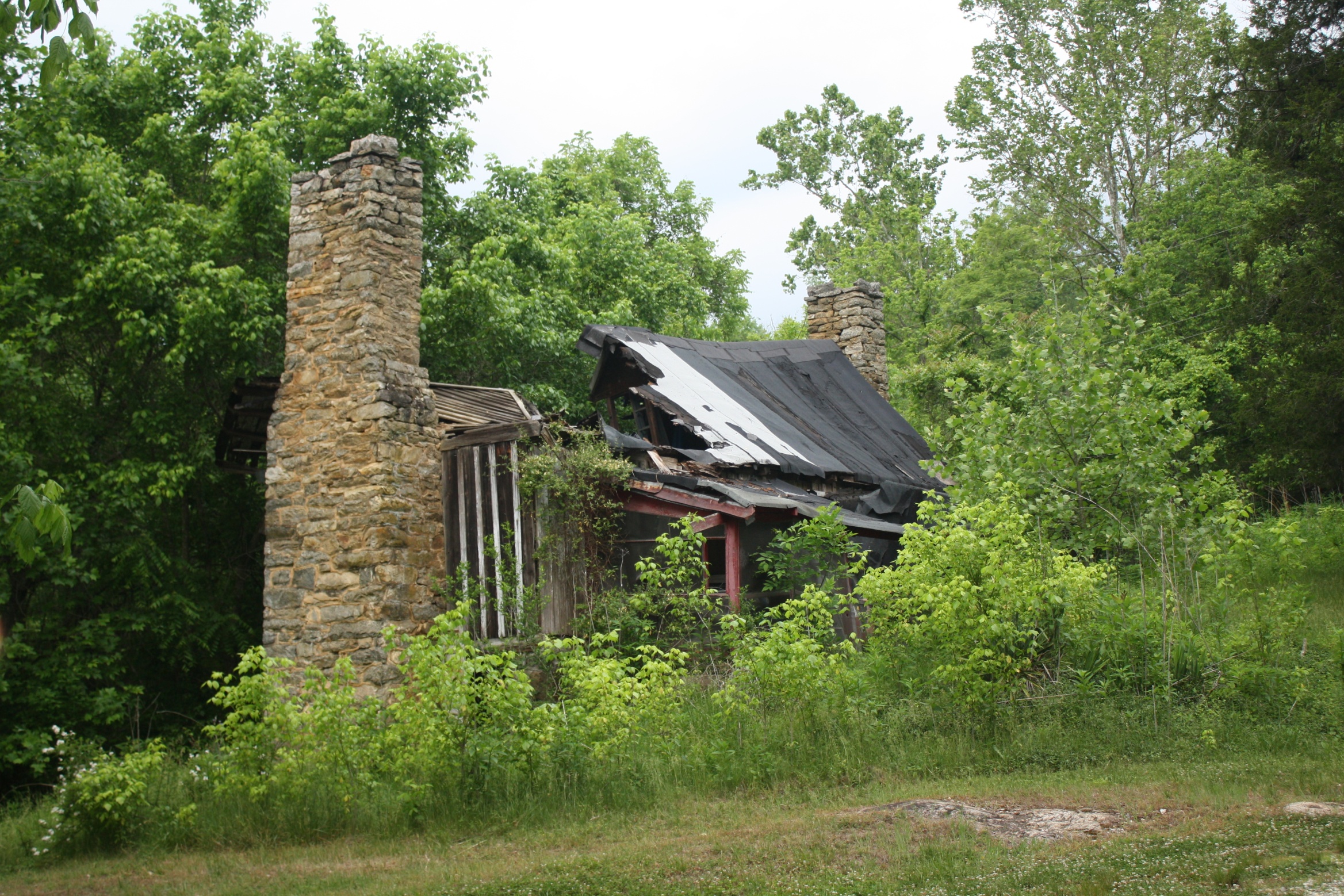 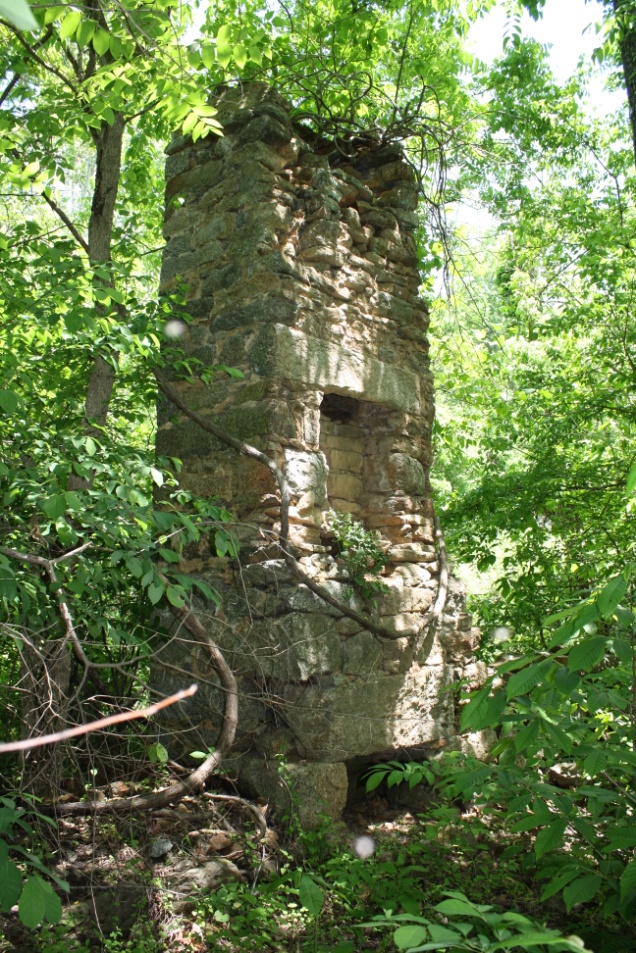 005-5336: Bethel
Finds- Other
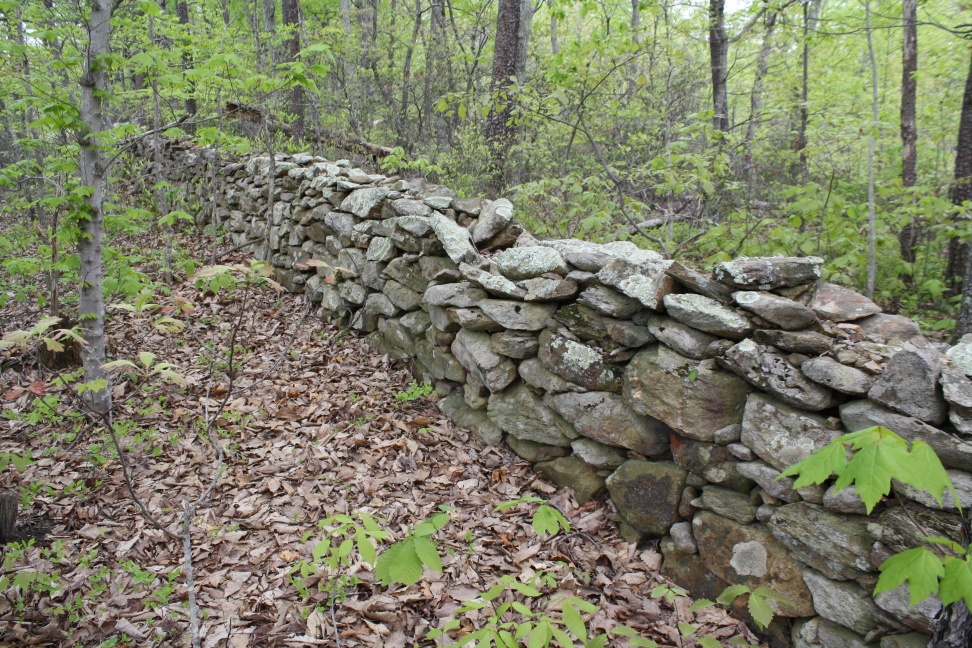 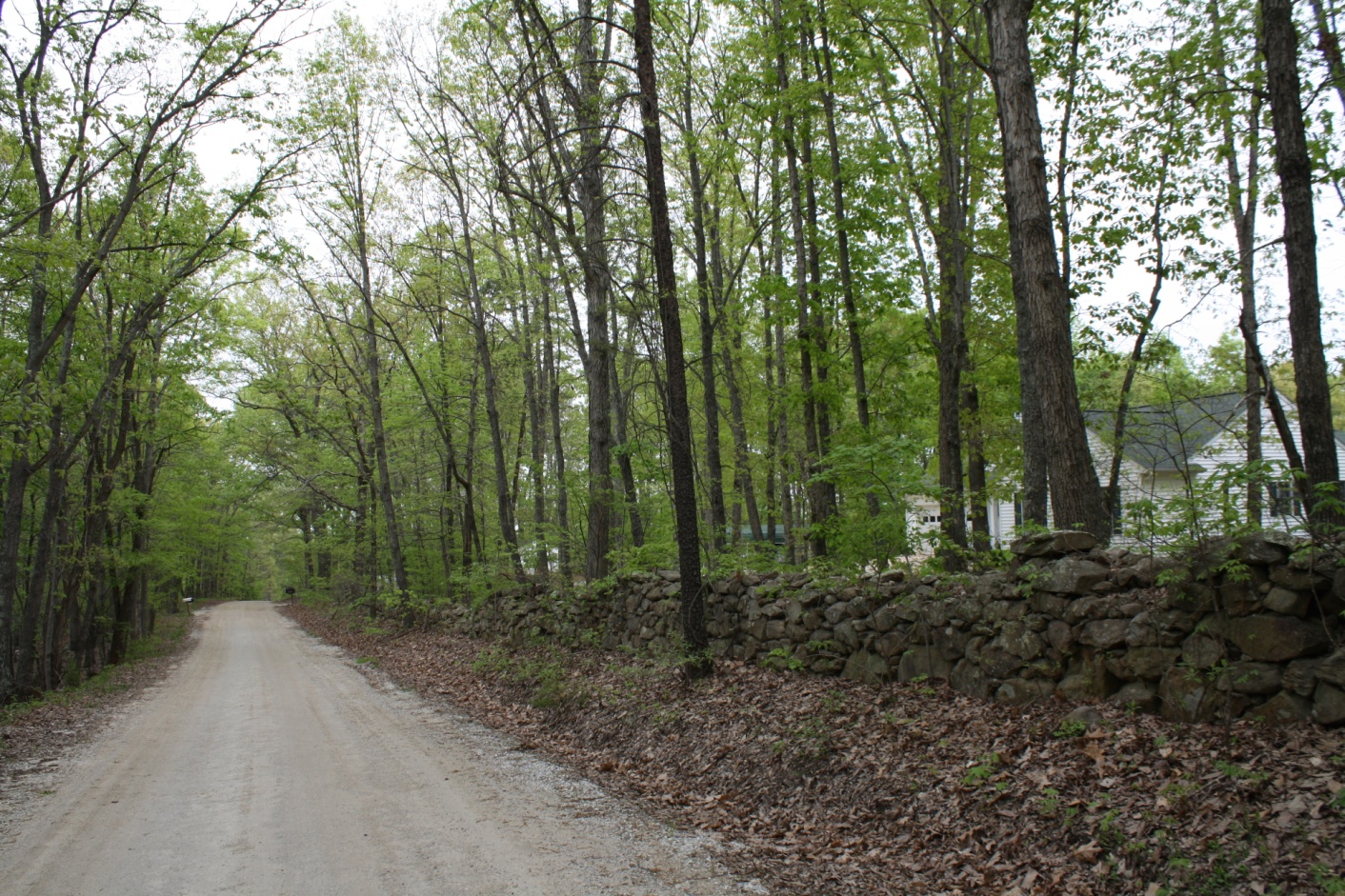 005-5223: Stone Fence, Braxton Ridge Road
Finds- Other
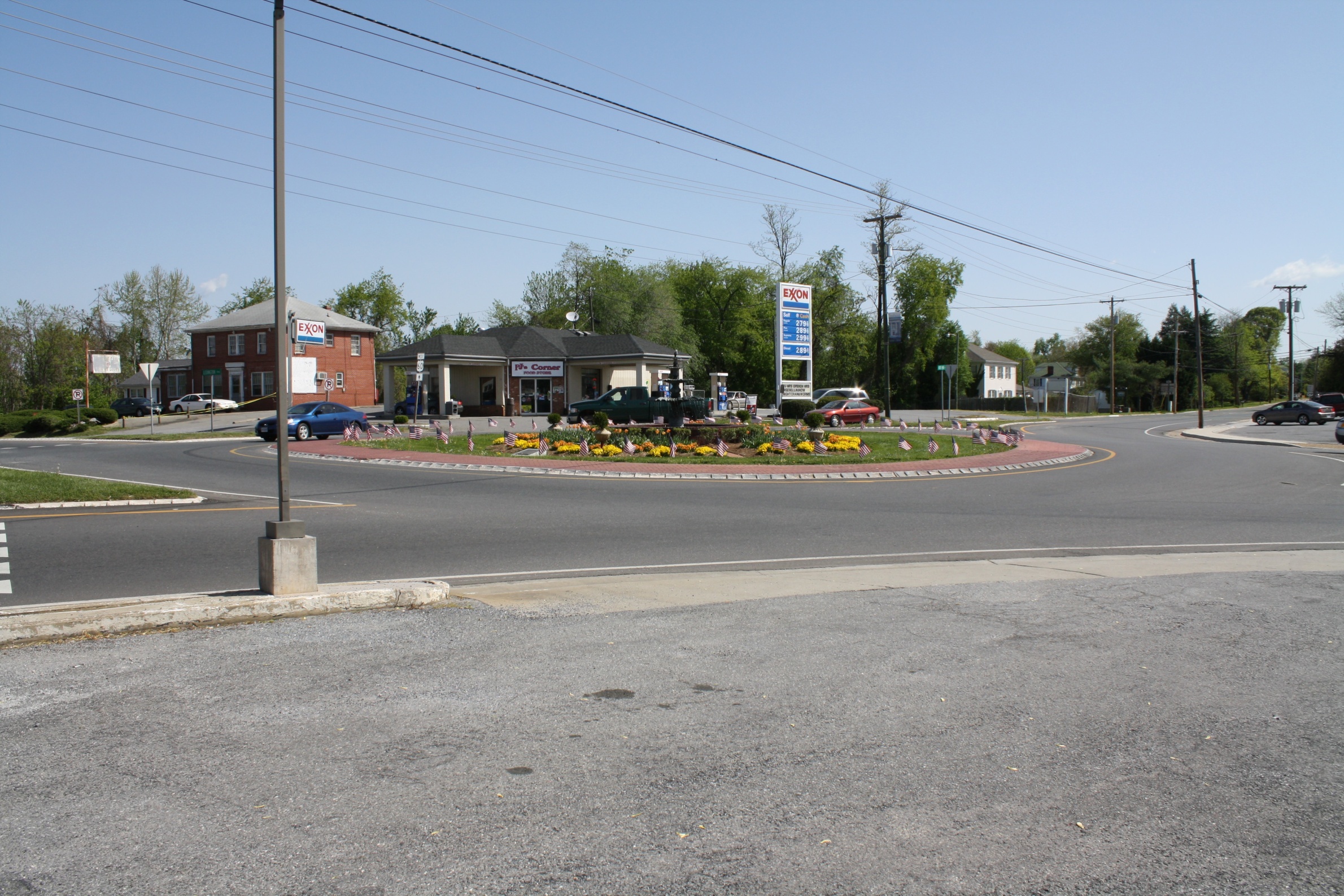 163-5006: Amherst Traffic Circle
Recommendations
Cultural landscape surveys:
Charlottesville & Lynchburg Stage Road Route
Tobacco Row foothills apple industry area
Resurvey significant previously surveyed properties to access condition and conduct intensive survey (ex: Kentmoor, Duckbill)
Recommendations
Rural Historic Districts- encourage citizens to nominate Sandidges and Pedlar Mills to the National Register
Other possible districts include:
Monroe, Coffeytown, Pleasant View. Old Madison Heights, Five Forks, Elon
Recommendations
Conduct an intensive survey of Amherst Baptist Church if it is to be demolished
Conduct a follow-up survey
Survey 500 remaining “medium value targets”
Conduct intensive surveys on 15-30 properties of particular interest identified in the 2009-2010 survey
Contact Information
www.AmherstHistoricSurvey.org